Концепция 
преподаванияучебного предмета «Основы безопасности жизнедеятельности»
В Российской Федерации
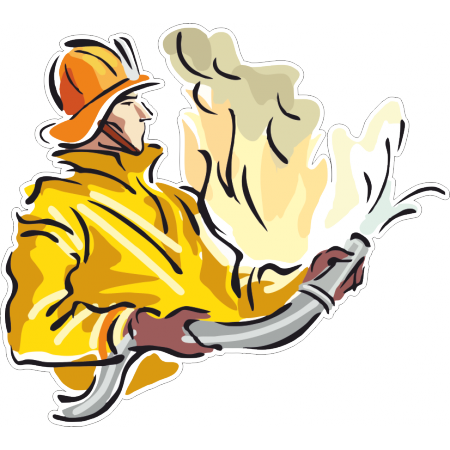 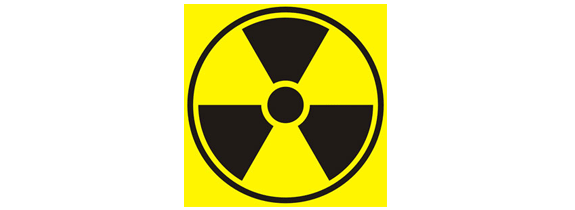 Концепция была принята 30 декабря 2018 года.
Концепция разработана Министерством просвещения совместно с Министерством МЧС России.
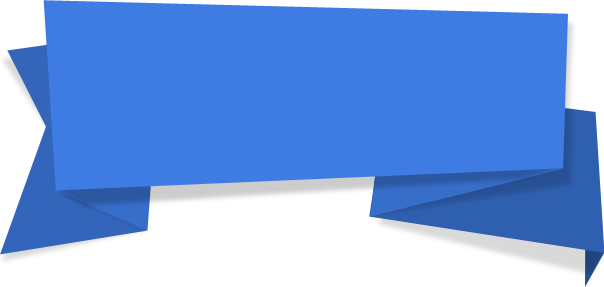 Цель – обеспечить условия качественного развития предмета ОБЖ, изменить его образовательный статус из-за важности компетенций в области безопасности личности, общества и государства
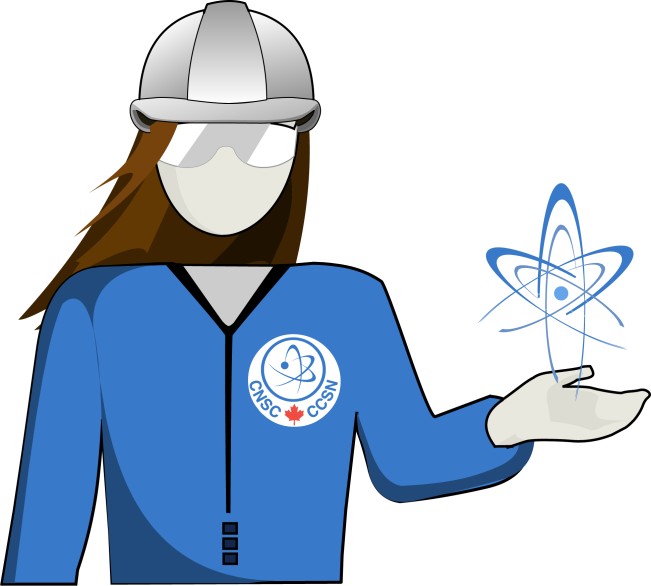 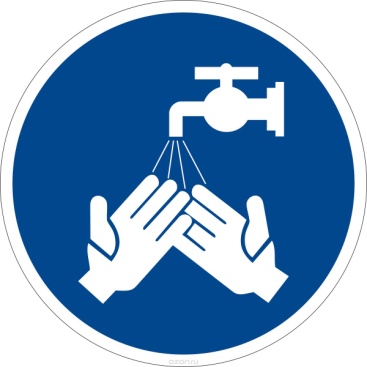 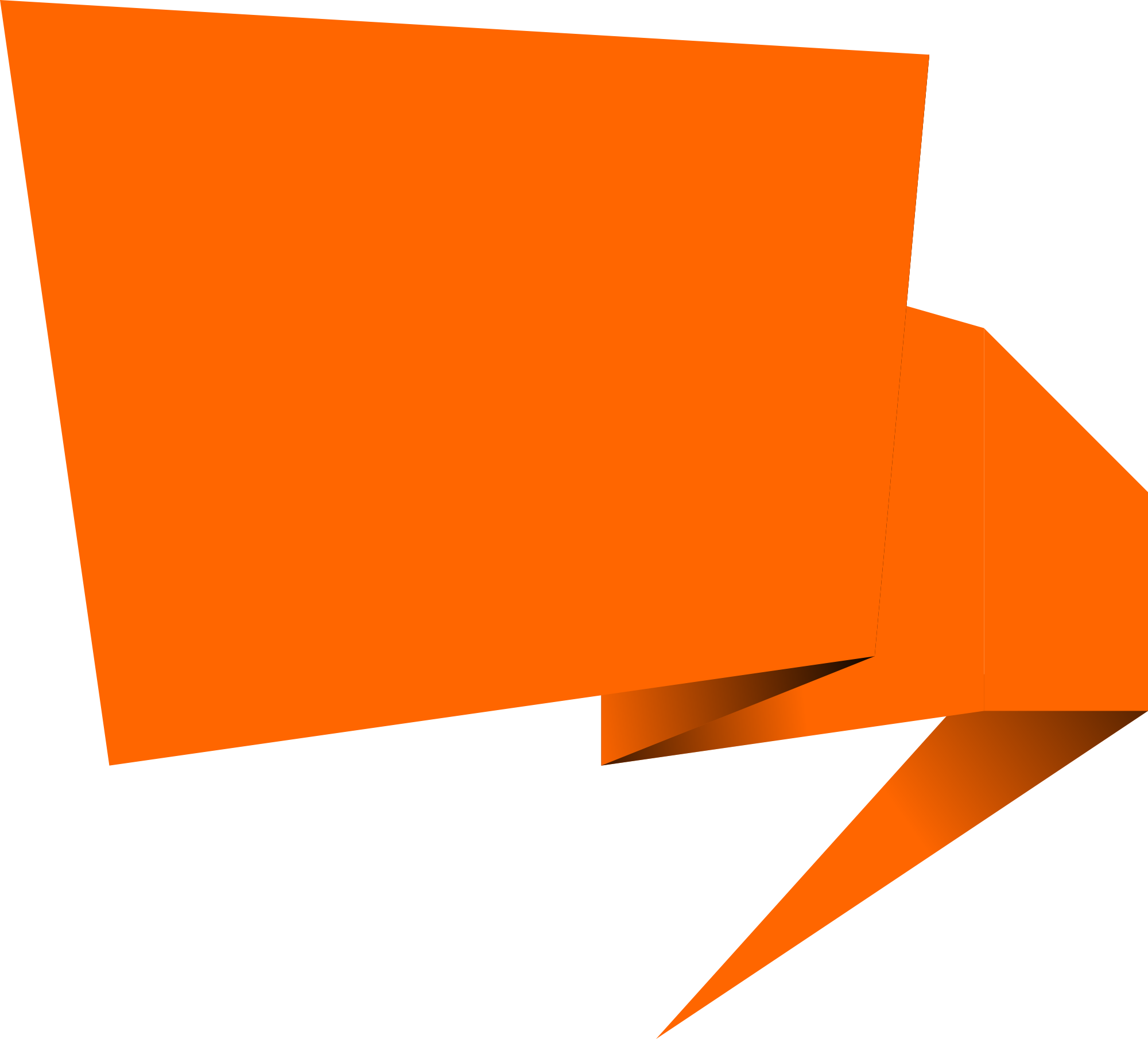 – Разработать инструментарий, который объективно оценивает качество результатов освоения программы по ОБЖ.
– Повысить качество работы педагогов-организаторов и учителей ОБЖ.
– Популяризировать проблематику по ОБЖ.
– Использовать разумно электронную образовательную среду предмета «ОБЖ»
Задачи:
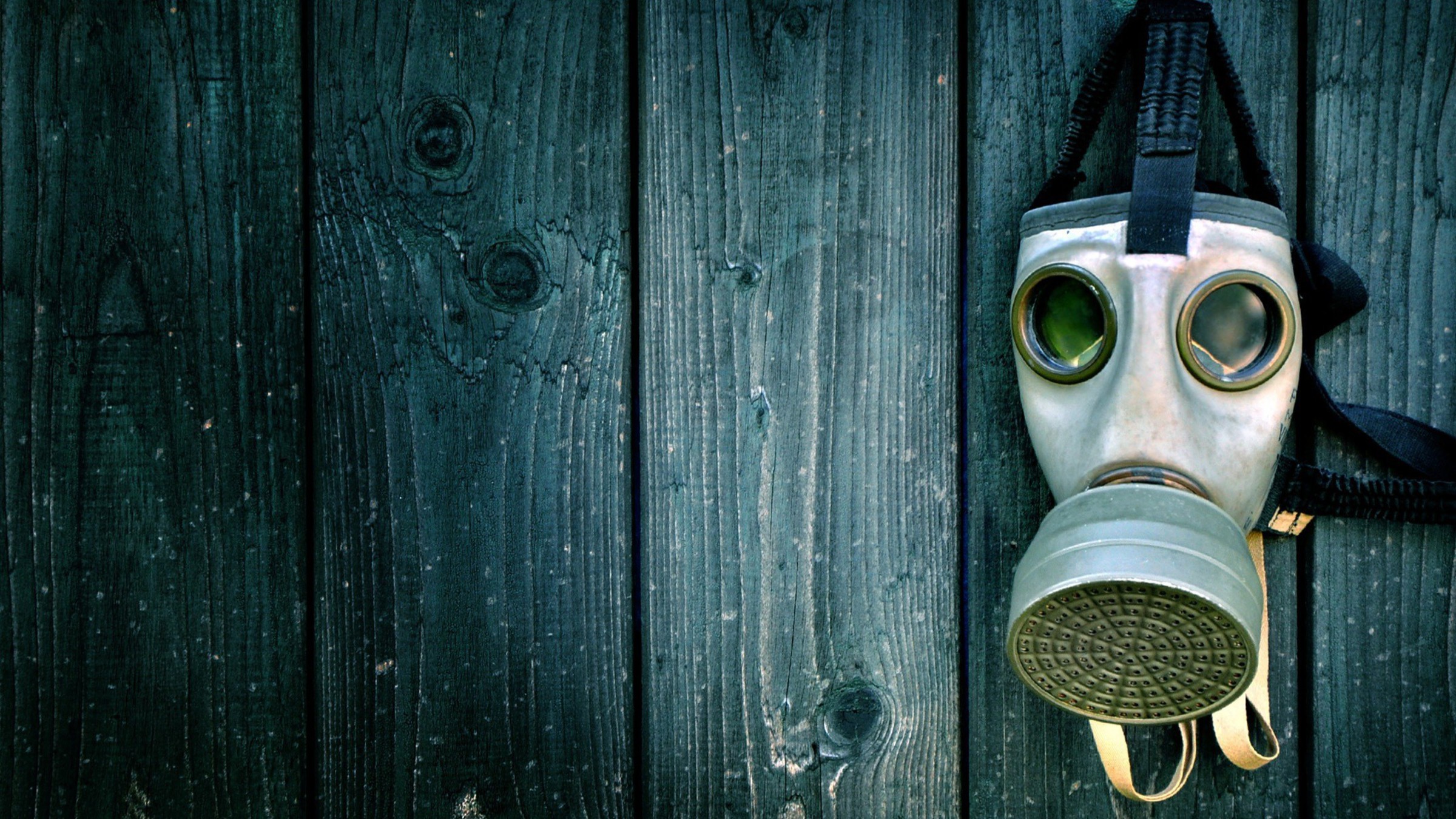 Изменить мотивацию учеников к изучению ОБЖ.
Сформировать единый подход к преподаванию ОБЖ. 
Развивать взаимосвязь урочной, внеурочной деятельности и допобразования, чтобы сформировать практико-ориентированные компетенции школьников.
Совершенствовать технологии и методики преподавания ОБЖ, усилить прикладной характер учебного предмета.
Обновить учебные издания по ОБЖ с учетом анализа современных проблем обеспечения безопасности личности, общества и государства и рассмотрения механизмов возникновения и развития рисков и ЧС.
Модернизировать систему ДПО преподавателей-организаторов и преподавателей ОБЖ, чтобы достичь многопрофильности и сформировать компетенции, предусмотренные Профстандартом «Педагог»
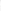 Проблемы содержательного характера
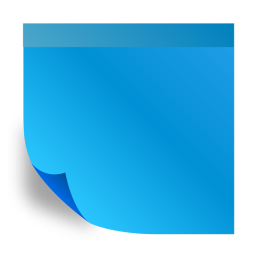 Это искажает последовательность этапов и нарушает целостность изложения сущности опасных ситуаций
В ФГОС, примерных ООП, учебных изданиях внимание концентрируется на стадии предельного обострения опасных процессов и явлений (ЧС, криминальных отношениях, антиобщественном поведении и т.п.).
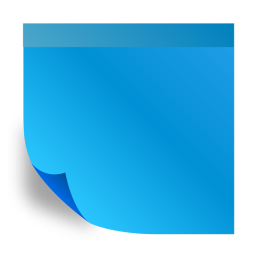 Отсутствует четкая научно обоснованная позиция о минимальном объеме необходимых знаний по вопросам безопасности учеников, соответствующих их возрасту и уровню образования.
Присутствует перегруженность образовательных программ дидактическими элементами из других предметных областей
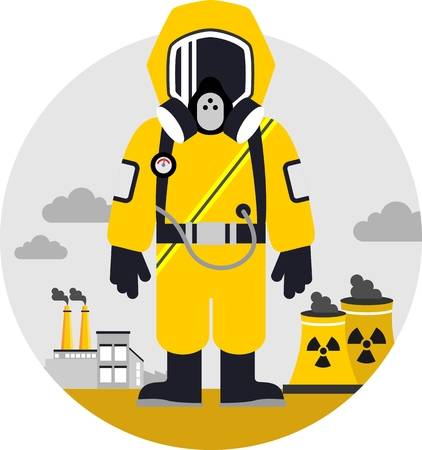 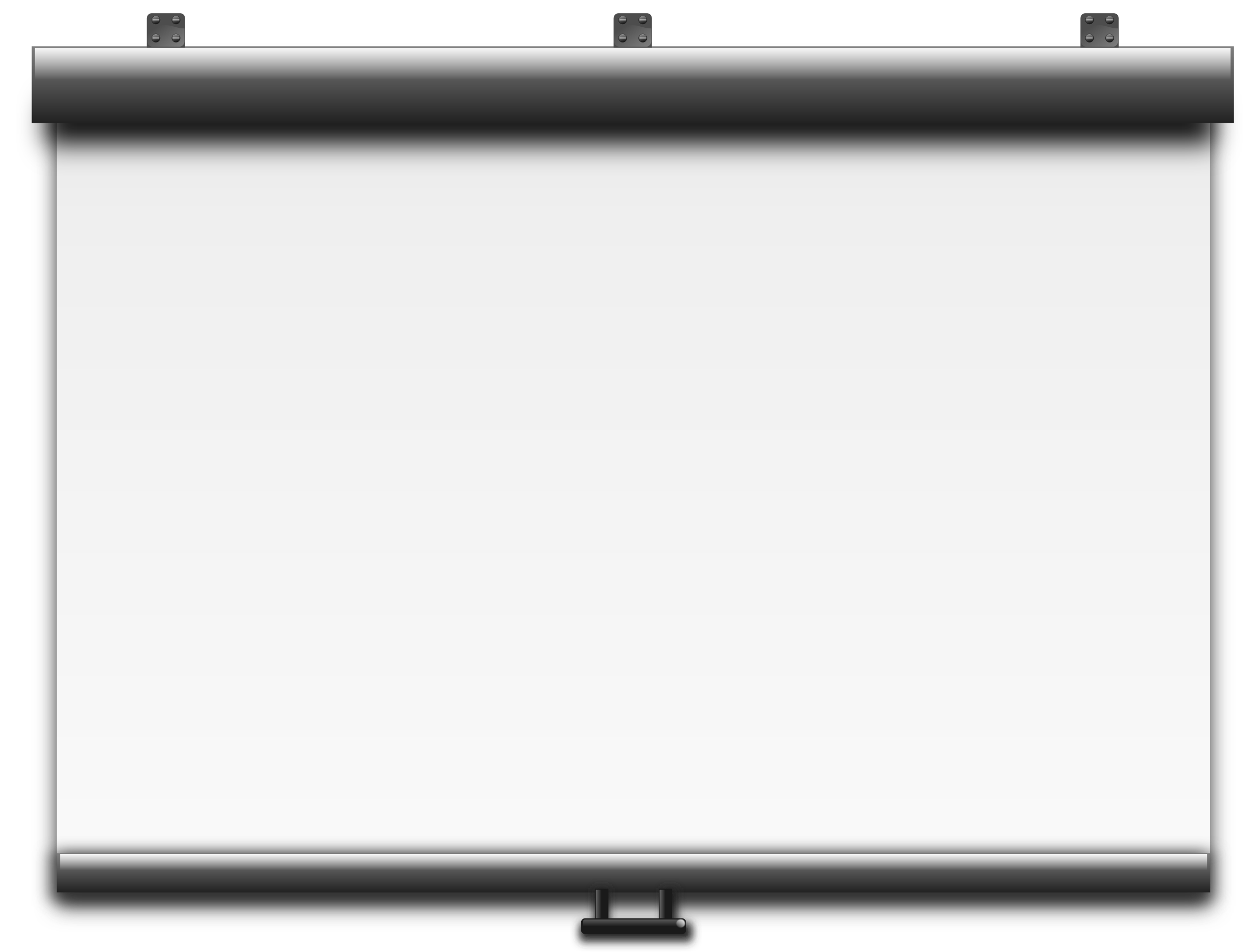 Проблемы методического характера
1. Нет единого подхода к преподаванию ОБЖ.  Материалы рассчитаны на реализацию предмета в 5–9 классах. При этом согласно ООП основного общего образования  ученики осваивают ОБЖ в 8–9 классах. Это рассогласование не позволяет реализовывать системный подход, препятствует четкому тематическому планированию.
2. Нет материально-технических возможностей у преподавателя, чтобы осуществлять практические занятия. Это нарушает принцип практикоориентированности предмета. 
3. Нет единой методической ресурсной базы. Это снижает возможность получать актуальную информацию о различных аспектах «ОБЖ» для использования ее в учебном процессе.
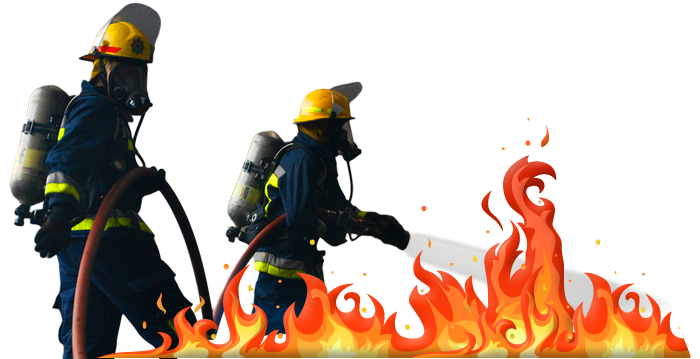 Кадровые проблемы
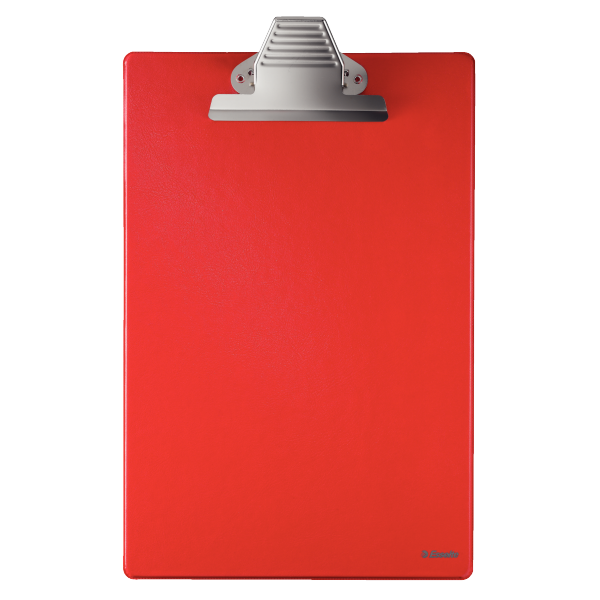 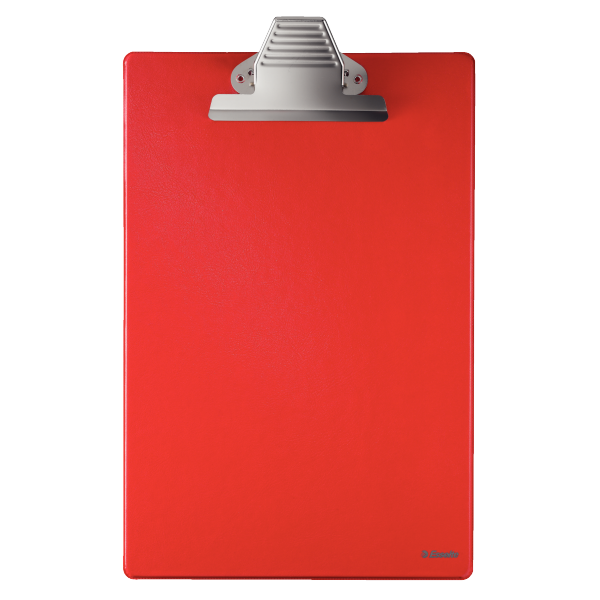 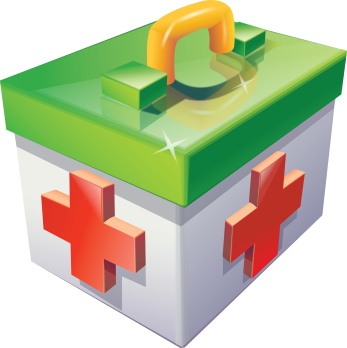 Сокращается число кафедр безопасности жизнедеятельности путем включения их в состав других кафедр (естественнонаучных, медицинских, физической культуры, экологии и т.п.), что ведет к утрате педагогического корпуса квалифицированных кадров
В вузах отсутствуют механизмы подготовки преподавателей, способных осуществлять образовательную деятельность по безопасности жизнедеятельности в отношении специальных предметов и ОБЖ
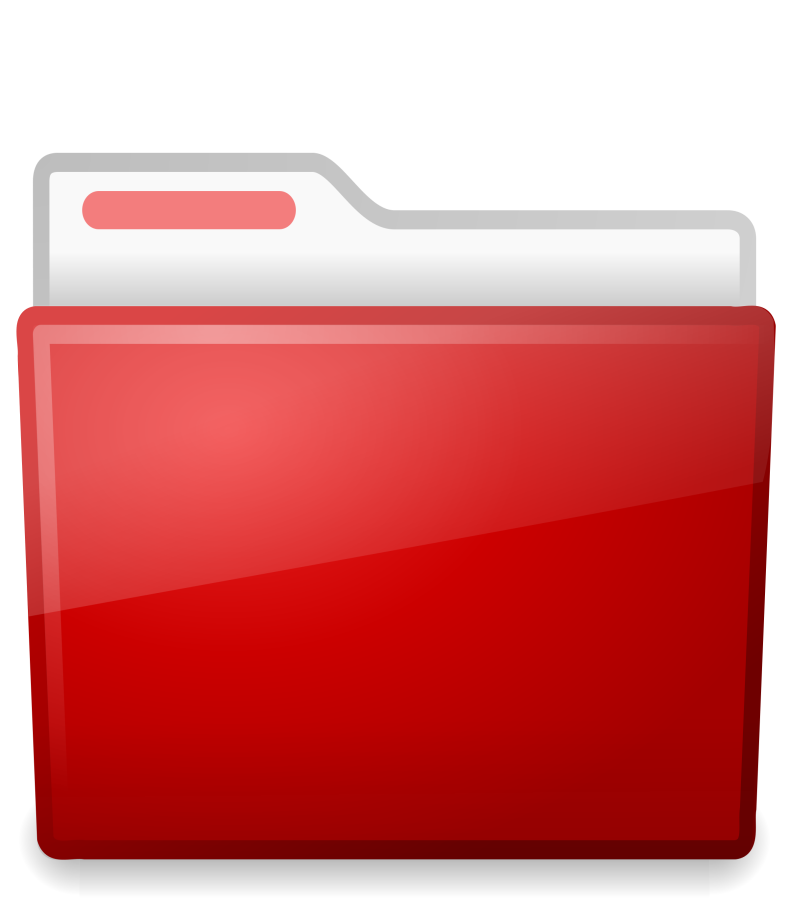 Повышение квалификации и переподготовки преподавателей ОБЖ осуществляется только на теоретическом уровне
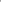 Как создать кадровый потенциал
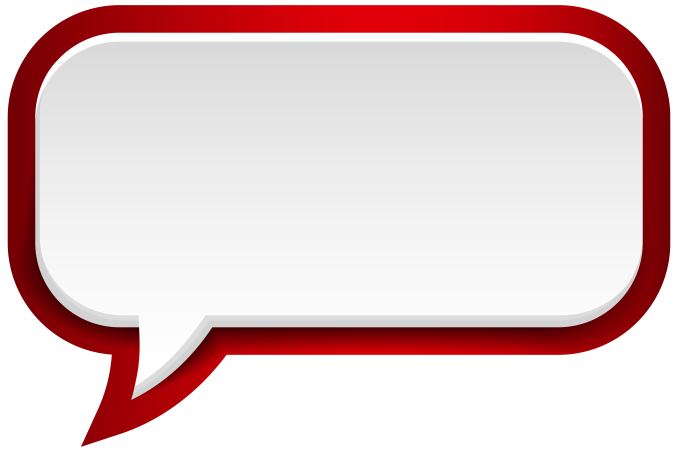 – преемственность между  образовательными программами общего, высшего и дополнительного профессионального образования;
– многопрофильную подготовку преподавателейпо профпрограммам с технологиями, где отрабатывают действия при моделировании опасных ситуаций;
– организацию ДПО с использованием сетевых форм обучения на базе специальных кафедр педвузов, учебно-методических центров федеральных структур (МЧС, МВД, МО и др.);
– организацию конкурсов «Лучший преподаватель-организатор ОБЖ», «Лучший кабинет «ОБЖ»;
– проведение дискуссионных площадок в интернете;
– оценку качества работы преподавателей в соответствии с требованиями профессионального стандарта
Необходимо обеспечить
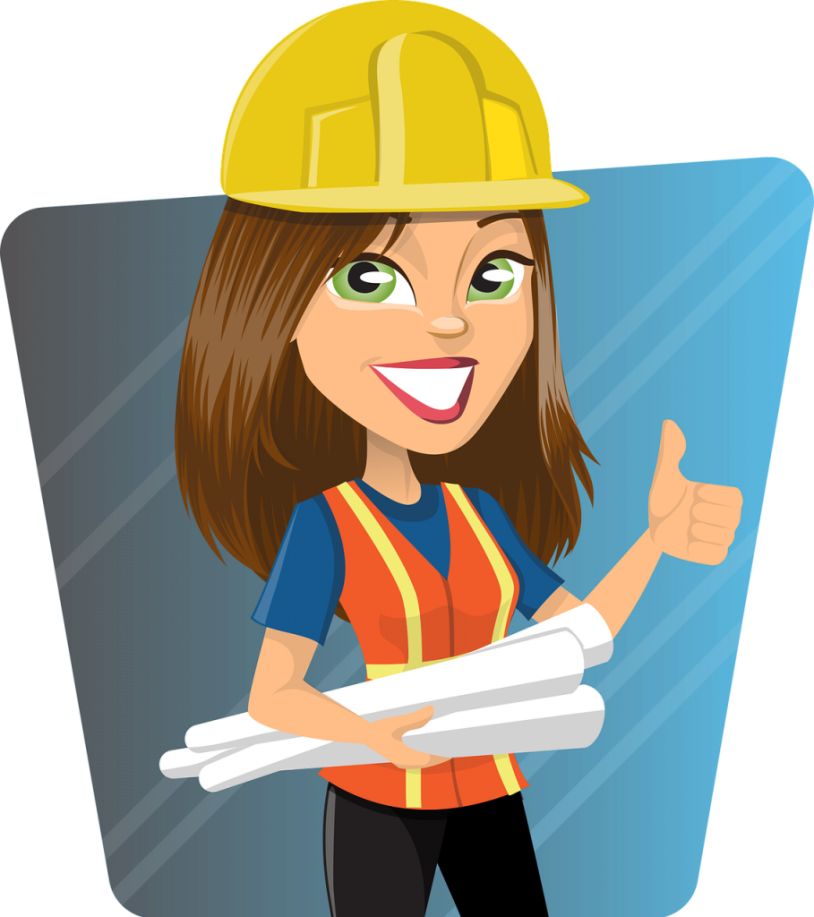 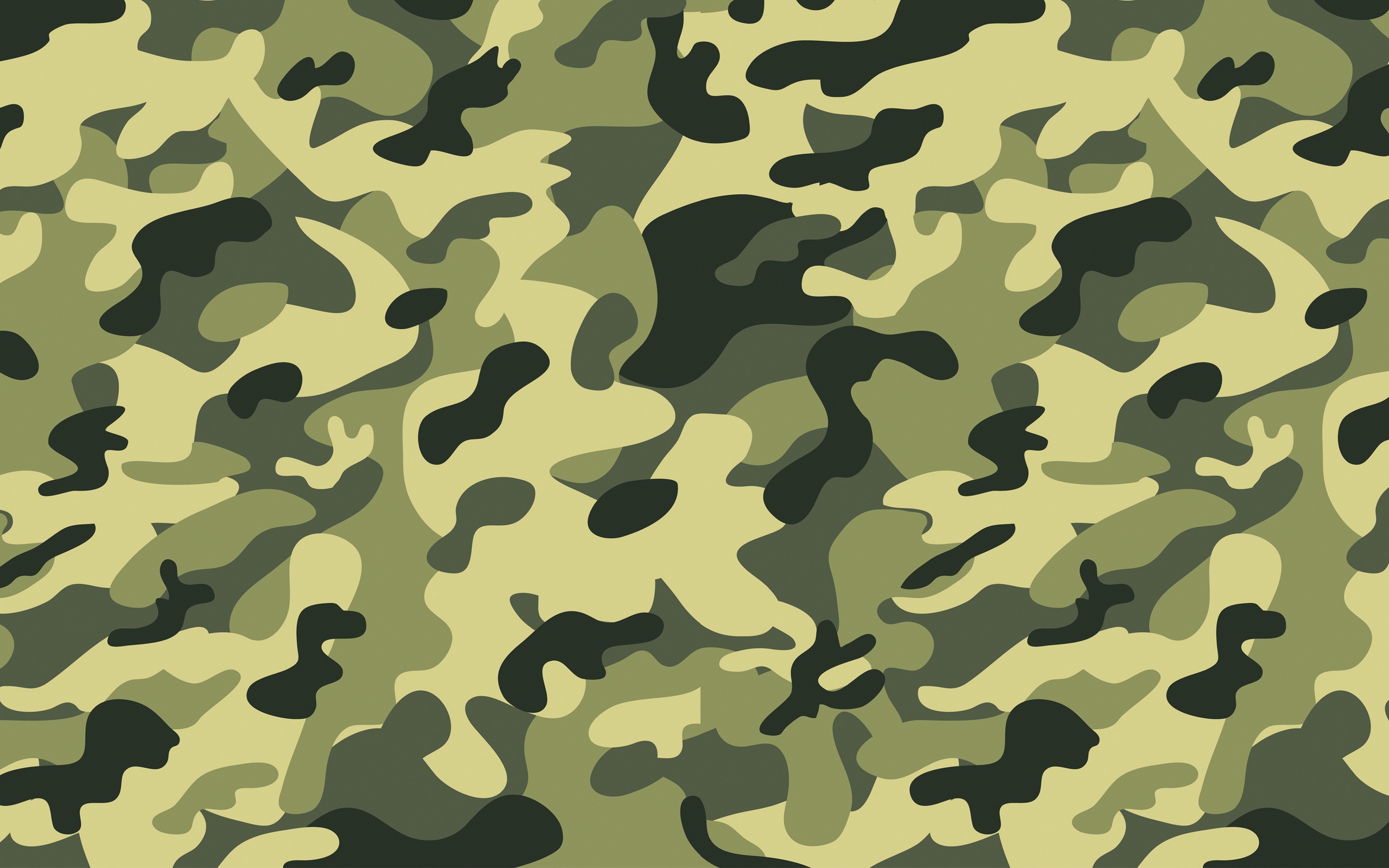 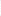 Как мотивировать:
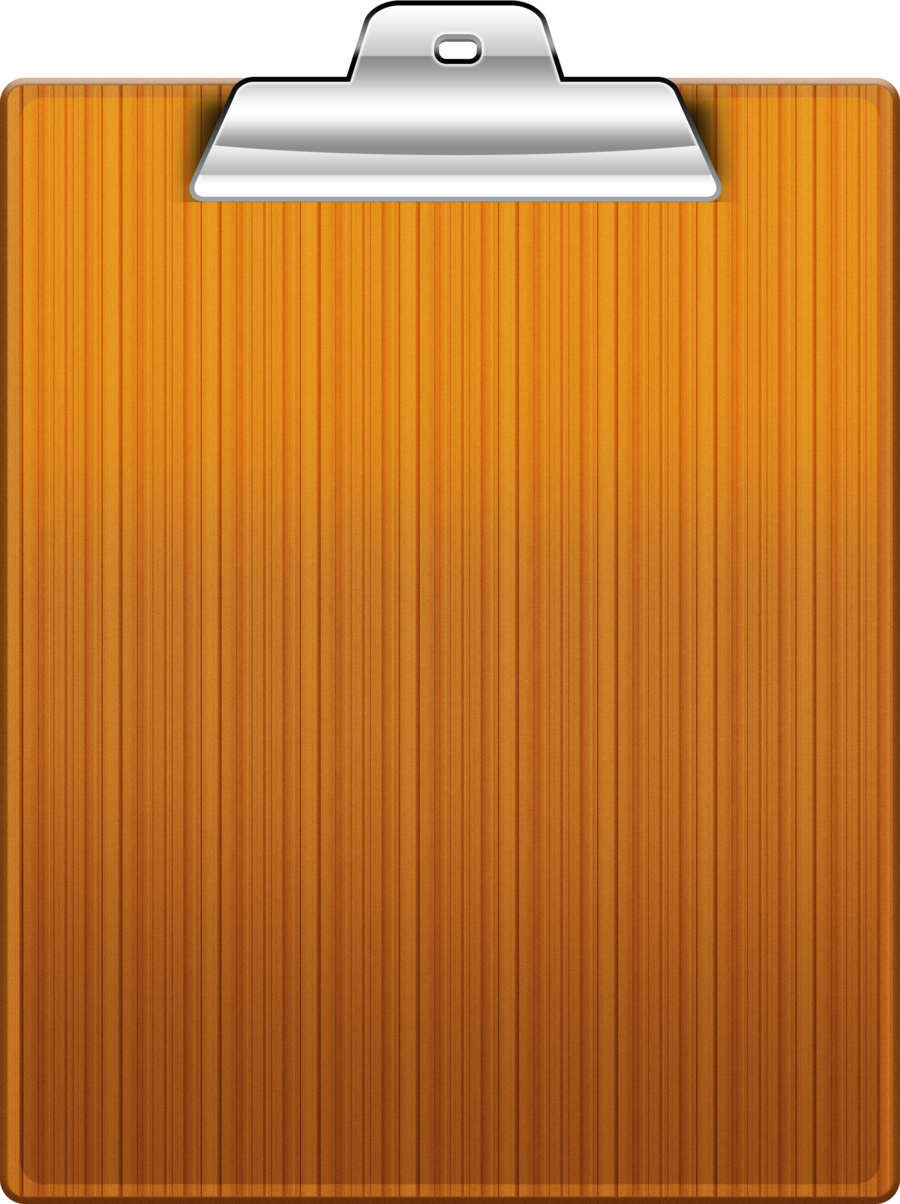 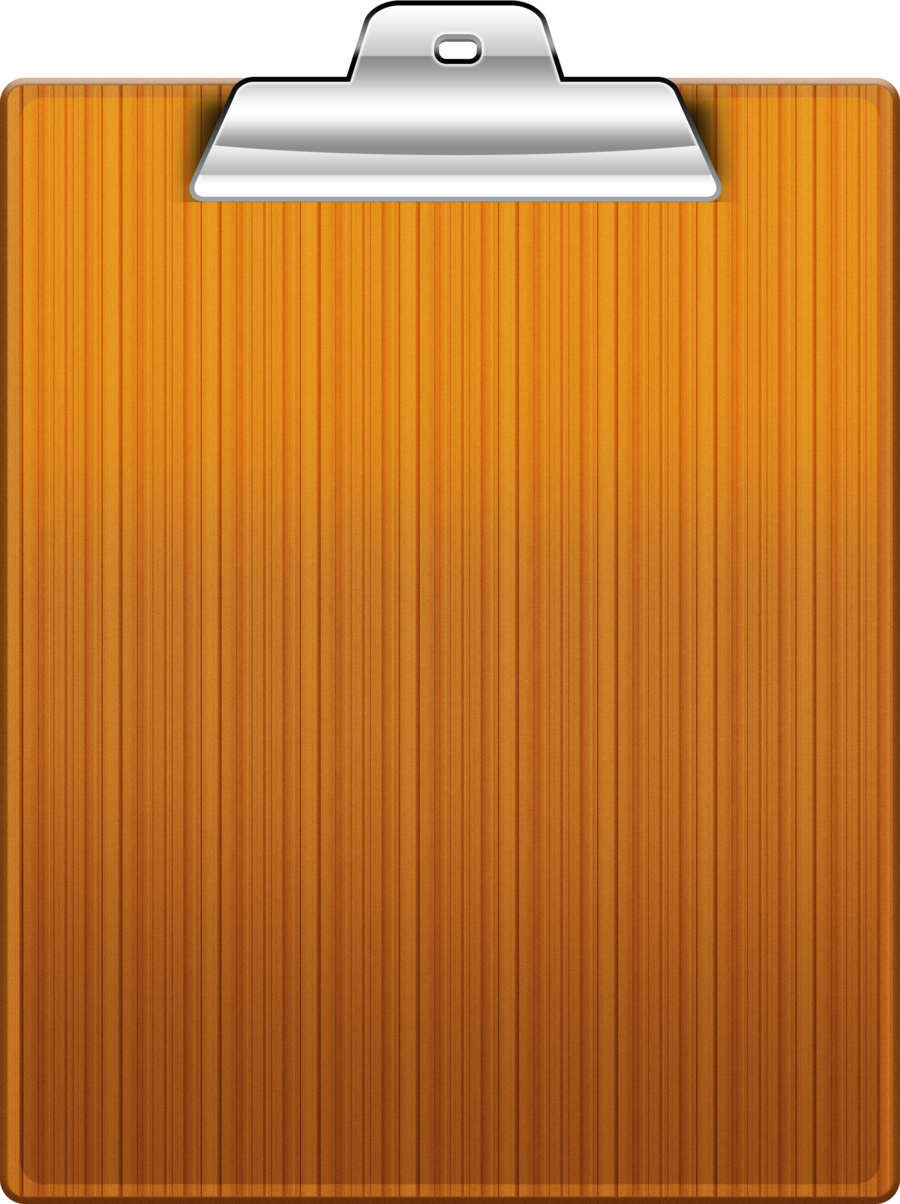 Обеспечить условия для индивидуализации обучения, профориентации и поддержки  заинтересованных учеников.
Создать сайт для ОО в части правил действий по обеспечению безопасности, разместить видео по пропаганде безопасного поведения;
 Оформить тематические «Уголок безопасности», «Уголок призывника», «Уголок первой помощи», «Схема безопасных маршрутов движения детей»; 
 Разместить легкосъемные материалы  по правилам безопасного поведения;
 Разработать механизмы формирования навыков безопасности жизнедеятельности через взаимодействие с семьями
Организовать теле- и радиотрансляции в ОО по тематике безопасного поведения, оказания первой помощи и др.
Создать возможности для участия учеников, в том числе с ОВЗ, в работе военно-патриотических  клубов, экологических и волонтерских движений, публичной защиты творческих работ
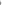 Что отражает Концепция в программах ДОО и НОО
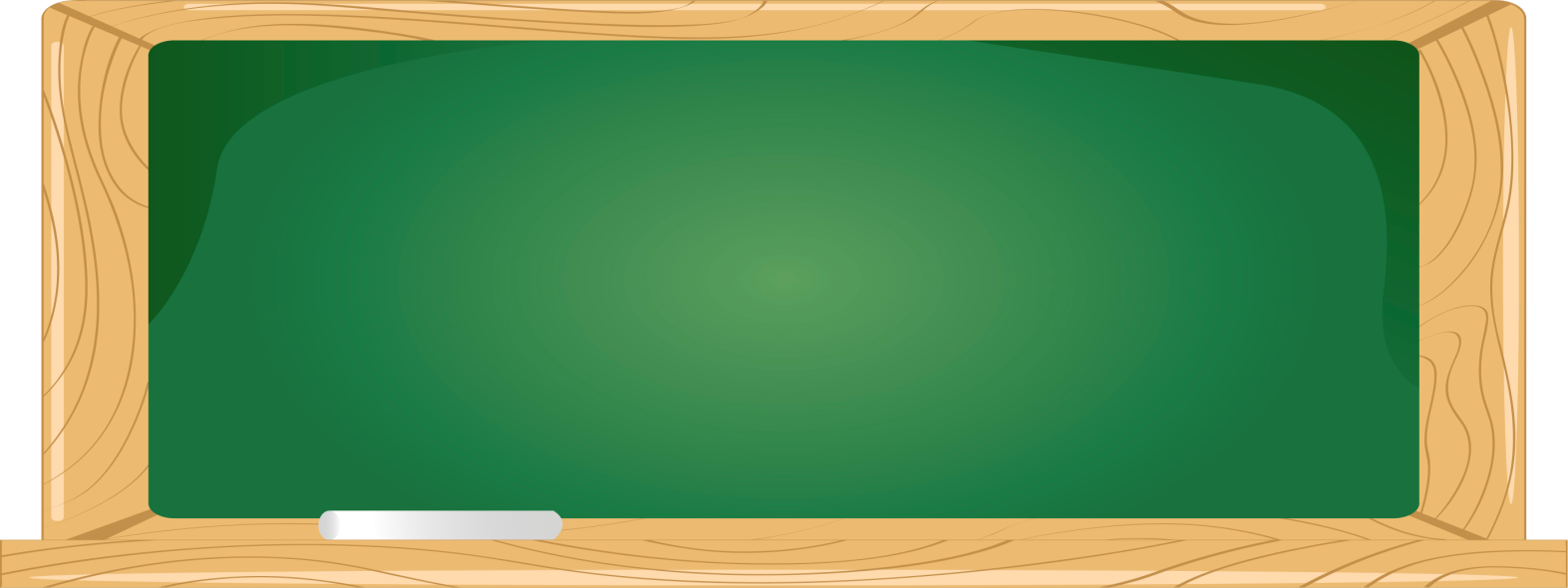 Образовательные программы ДОО:
1. Учат понимать связь счастливого детства и безопасного личного поведения в быту, социуме, на природе.
2. Учат понимать ЗОЖ и простейшие правила безопасного индивидуального поведения
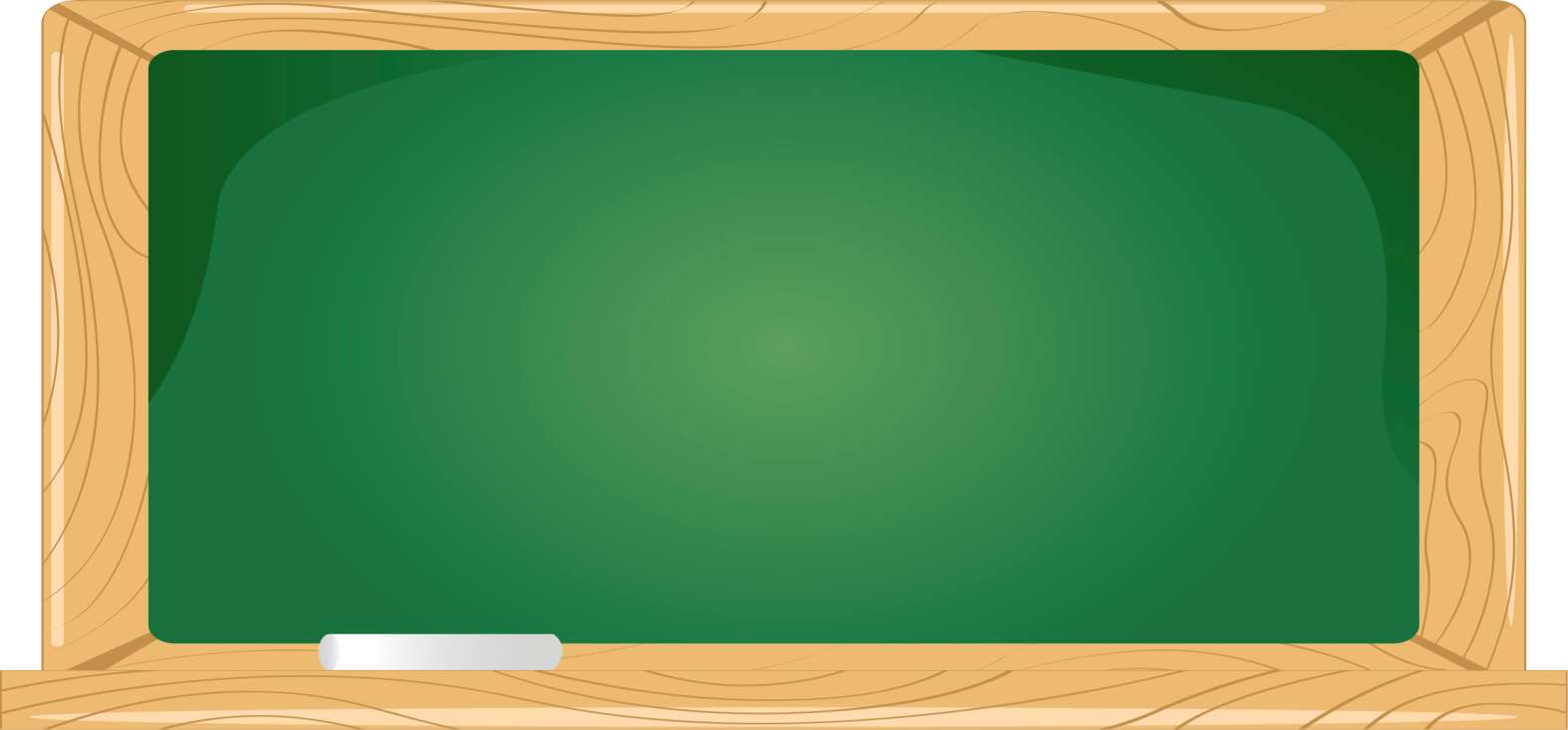 Образовательные программы НОО обеспечивают:
1. Мотивацию ребенка научиться личной безопасности и культуру безопасного поведения.
2.  Овладение сведениями о проблемах безопасности жизнедеятельности.
3.  Выработку начальных умений безопасной жизни и поведения в системе «человек – среда обитания»
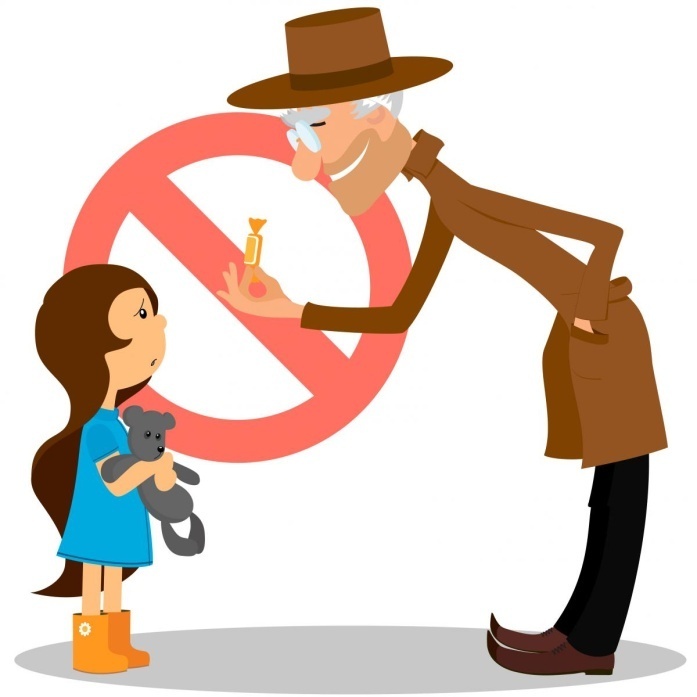 Основные направления реализации Концепции для начального общего образования
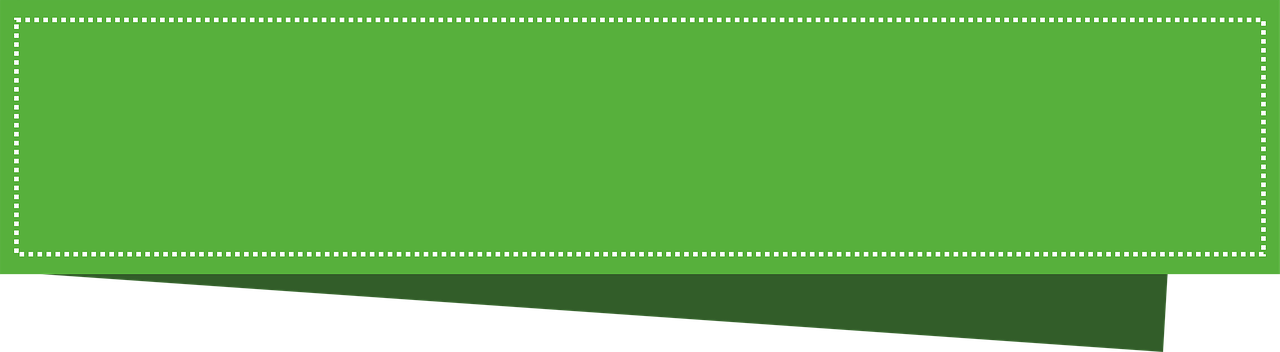 Скорректировать примерную ООП предмета «Окружающий мир», чтобы обеспечить условия для формирования начальных навыков и первичных знаний для последовательного перехода к изучению учебного предмета «ОБЖ» на уровне основного образования
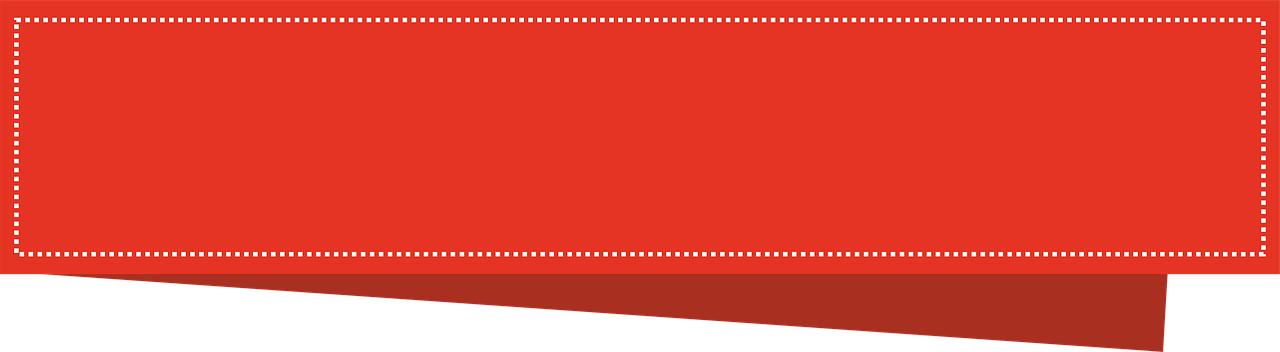 Конкретизировать требования к предметным результатам освоения ООП начального общего образования в разделе «Правила безопасной жизни» предмета «Окружающий мир» и разработать КИМ для промежуточной аттестации
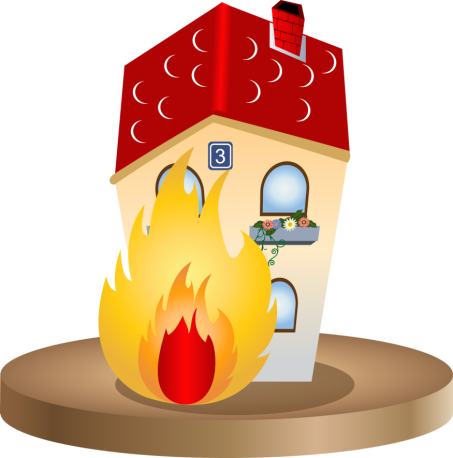 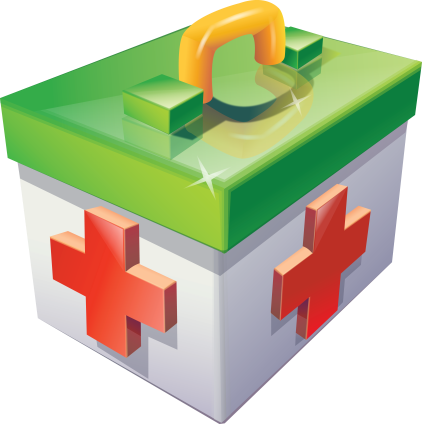 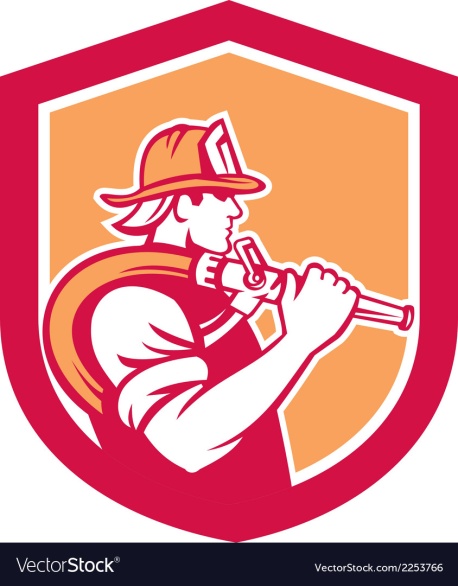 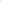 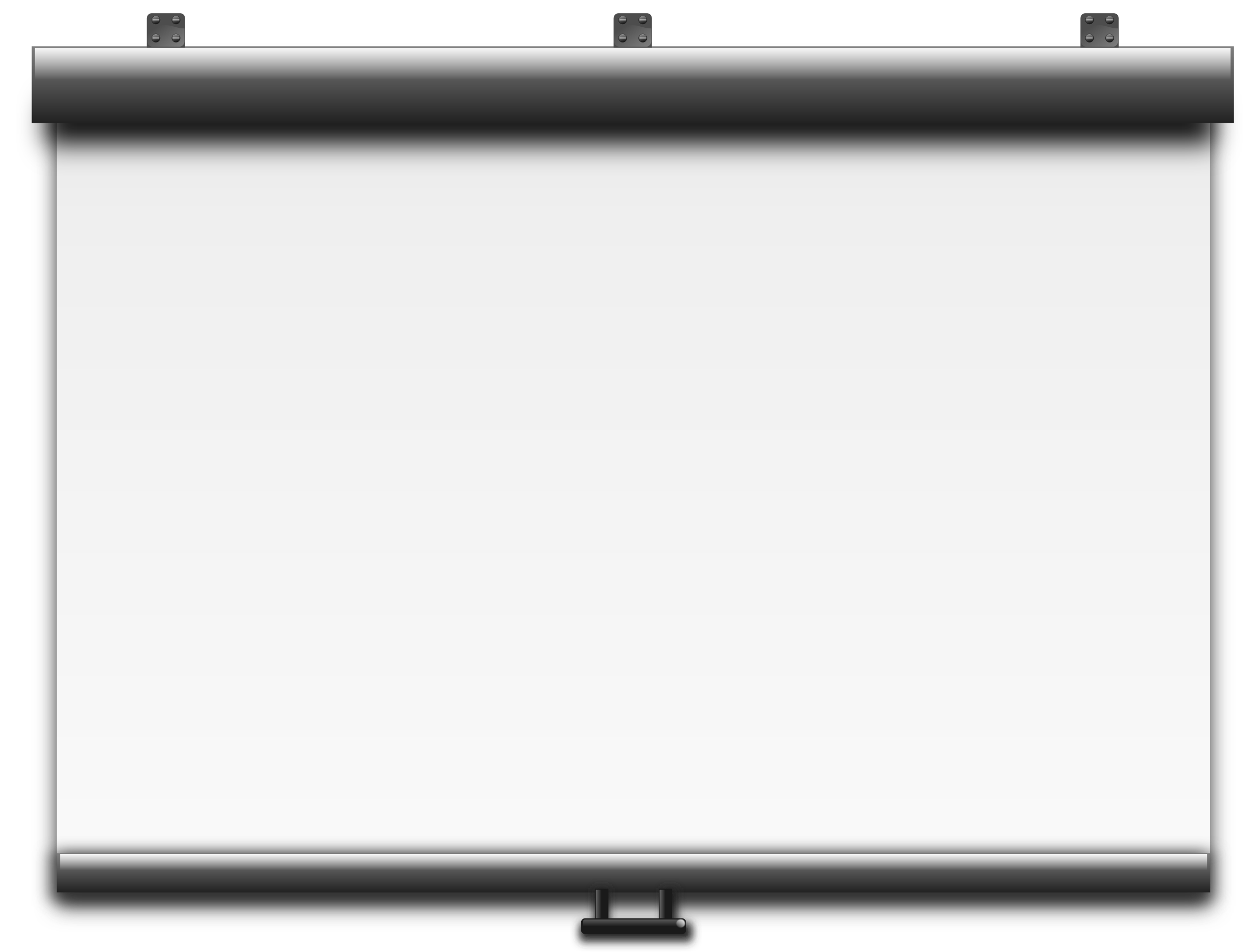 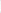 Основное общее образование
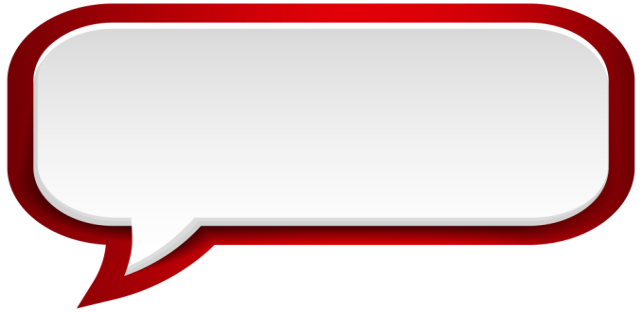 усвоение минимума основных понятий, которые будут использоваться потомбез дополнительных разъяснений;
Необходимо обеспечить
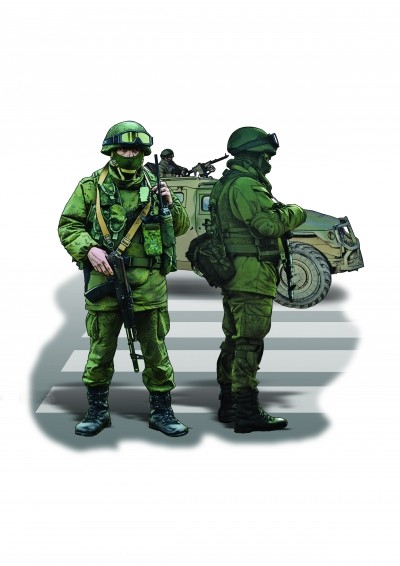 выработку практико-ориентированных компетенций через применение тренажеров, что моделируют разные ситуации;
 реализацию баланса межпредметных связей;
 корректную оценку результатов освоения ООП;
 подготовку электронной методбазы по ОБЖ;
создание единых КИМ для проведения итогового контроля по принципу практико-ориентированности предмета ОБЖ;
 разработку норм материально-технического обеспечения курса ОБЖ, оснащения кабинета техническими средствами  и интерактивными тренажерами
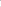 Основные направления реализации Концепции на уровне основного общего образования
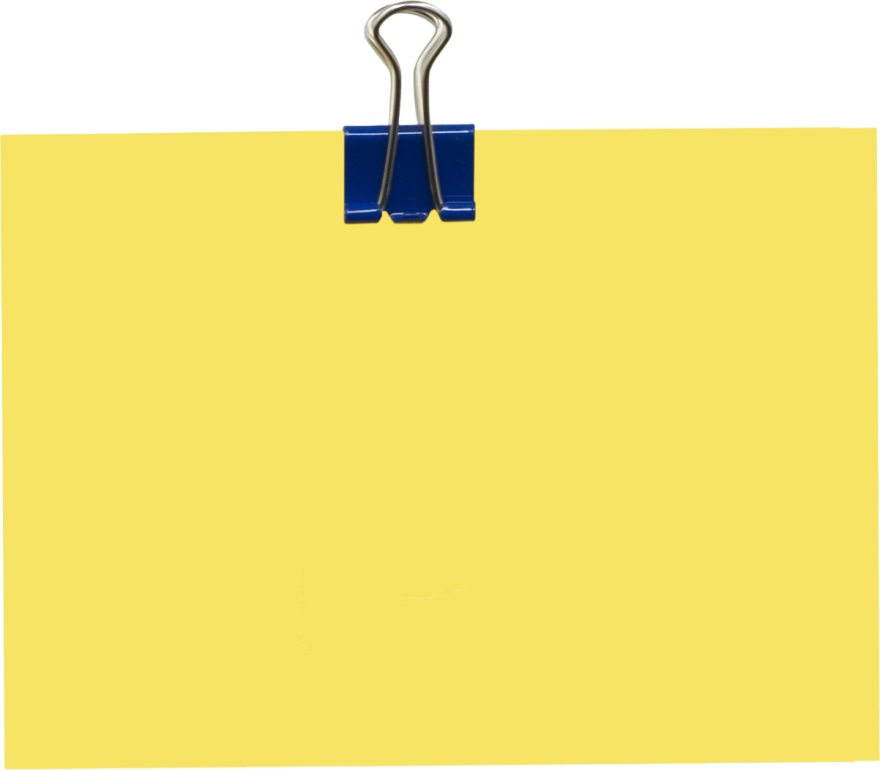 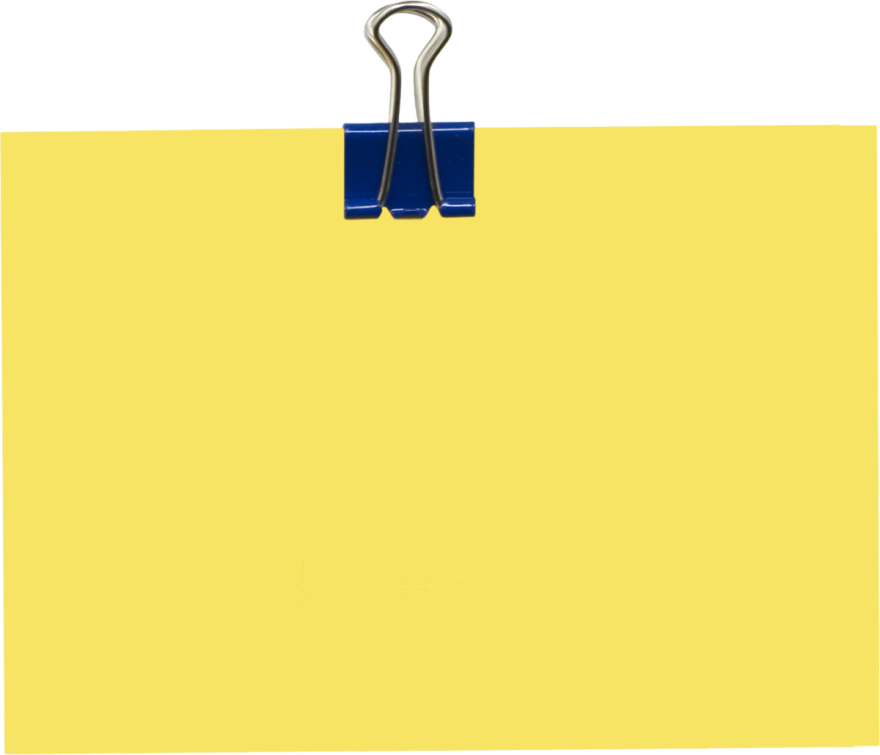 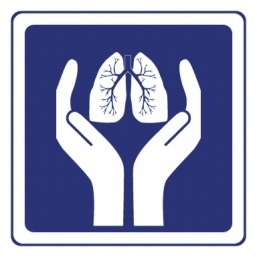 Разработать содержание ОБЖ с обязательными практическими занятиями в каждом классе. Это безопасность во время пребывания в различных средах, первая помощь, основы комплексной безопасности населения
Систематизировать дидактические компоненты тематических линий в учебных изданиях: «предвидеть опасность → по возможности ее избегать → при необходимости действовать со знанием дела»
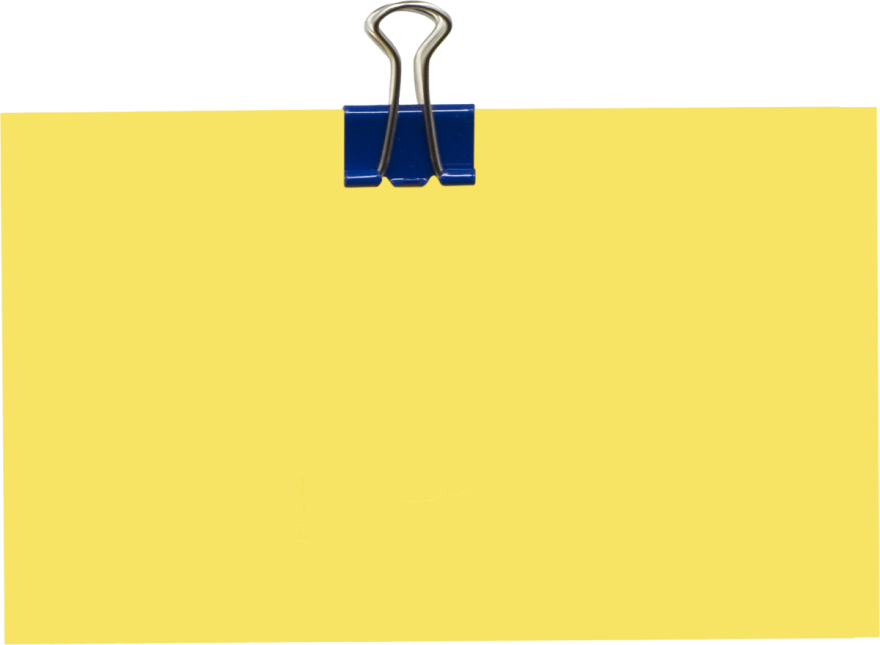 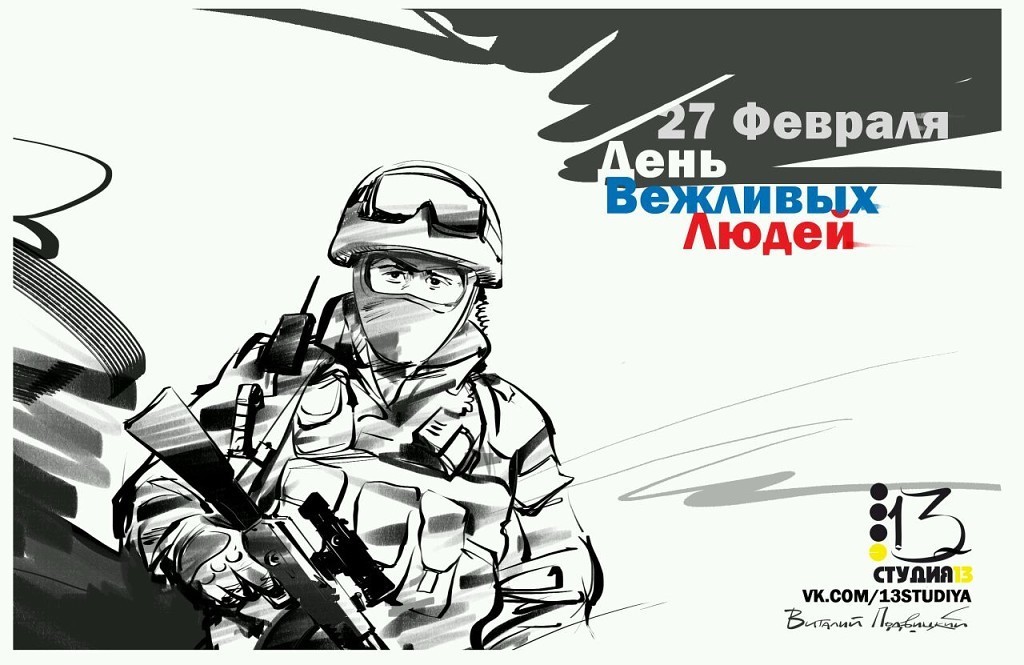 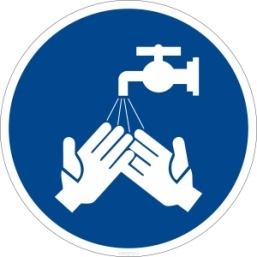 Использовать интерактивные формы организации занятий с акцентом на виртуальные модели, способные отображать объекты, не воспроизводимые в обычных условиях
Основные направления реализации Концепции на уровне основного общего образования
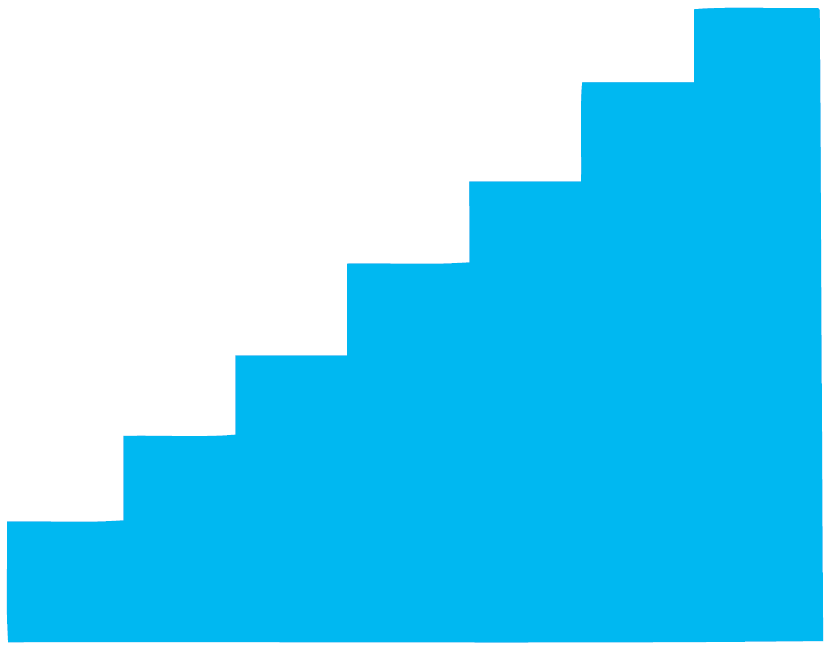 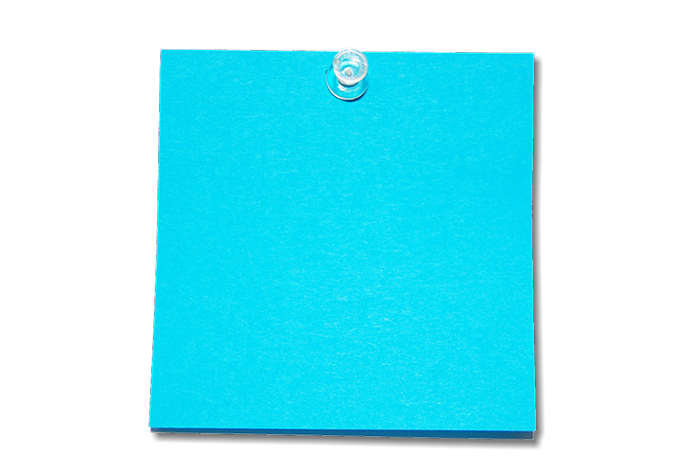 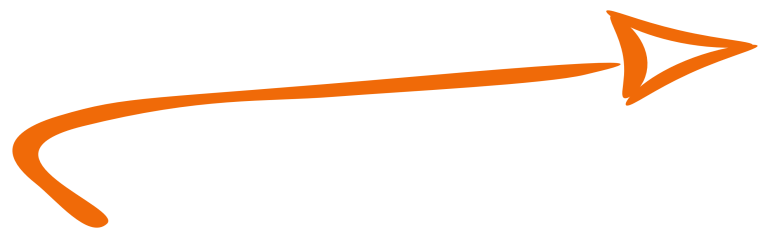 Этап 7. Мероприятия комплексной защиты населения
Внедрить единую структурно-логическую схему изучения тем с учетом возрастных особенностей учеников
Этап 6. Организация комплексной защиты населения
Этап 5. Основы комплексной безопасности и ее правовое обеспечение
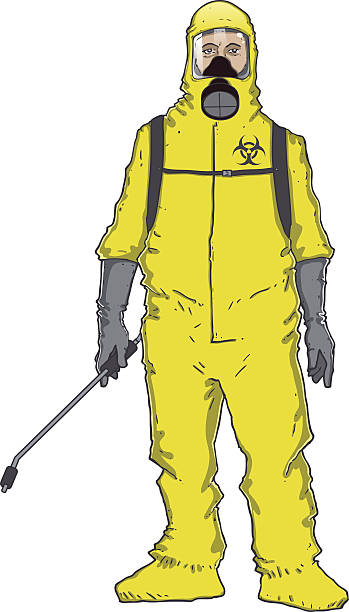 Этап 4. Экологическая безопасность; принципы оказания первой помощи
Этап 3. Действия в условиях опасностей в разных средах. Правила ЗОЖ и их соблюдение
Этап 2. Риски и действия по их снижению во время пребывания в разных средах
Этап 1. Безопасность во время пребывания в различных средах – правила пребывания в различных средах
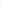 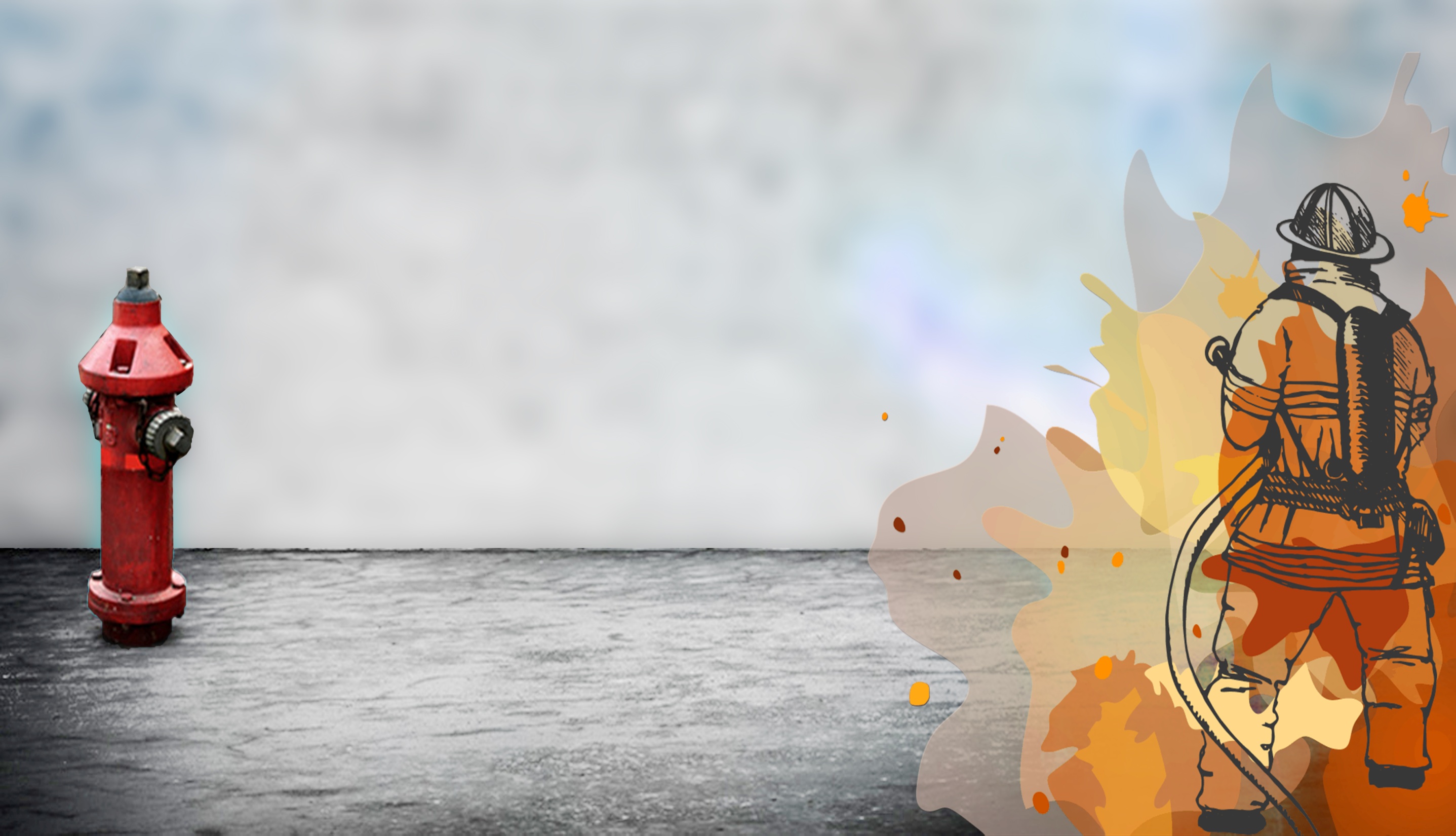 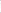 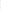 Что отражает Концепцияв среднем общем образовании
Формирование личности выпускникас высоким уровнем культуры и мотивации ведения безопасного и экологически здорового образа жизни;
 понимание роли личности гражданина в системе нацбезопасности РФ;
 преемственность и углубление тематики предмета «ОБЖ»;
 расширение предмета путем дополнения тем по основам обороны государства и военной службы;
подготовку учеников к решению практических задач безопасности жизнедеятельности, связанных с повседневной жизнью;
 обновление печатных и электронных учебных изданий
Реализация Концепции на уровне среднего общего образования
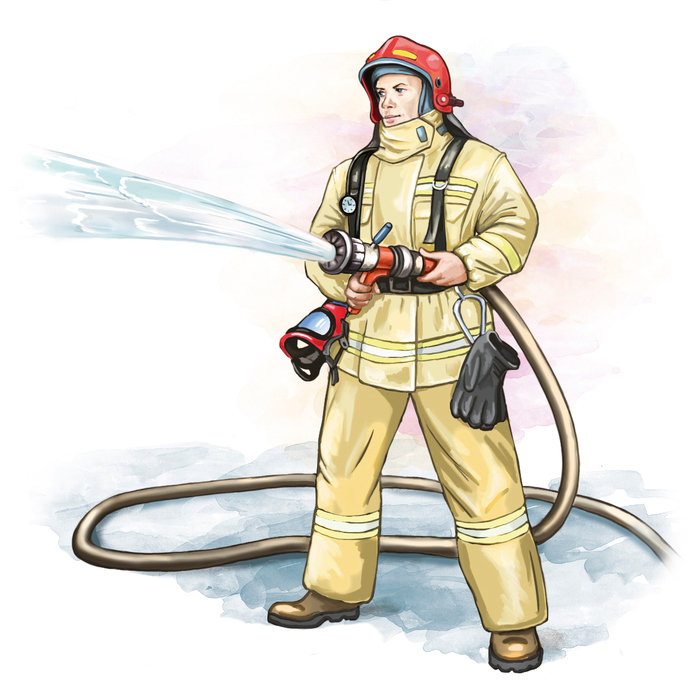 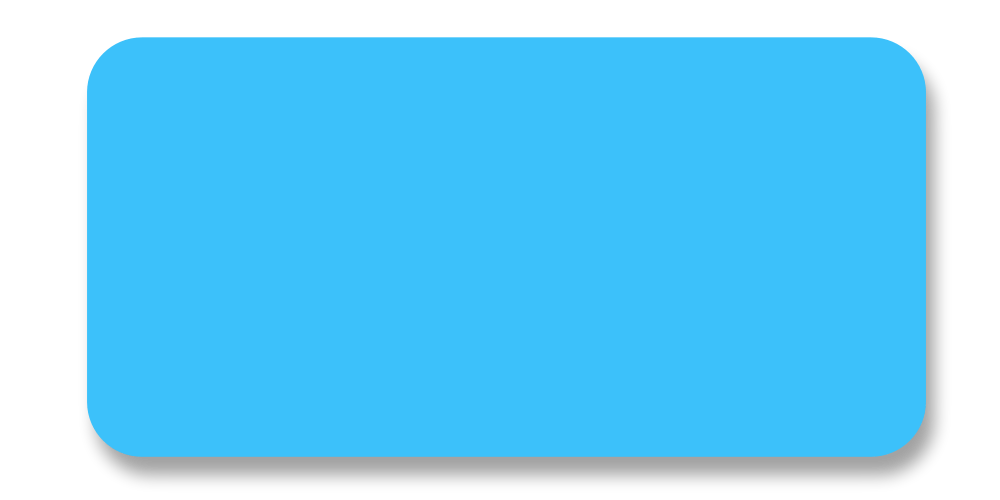 – Расширить содержание ОБЖ новым блоком тем «основы обороны государства и военной службы».
– Включить вопросы межпредметного характера по обеспечению безопасности в ГИА по географии, химии, физике, биологии, обществознанию, информатике и ИКТ.
– Привлечь сотрудников органов в сфере безопасности (МЧС, МВД, Минздрав и др.)
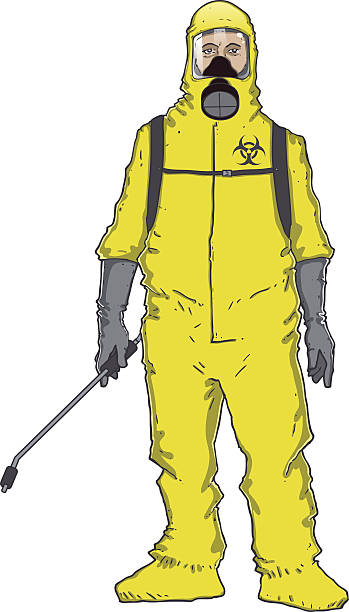 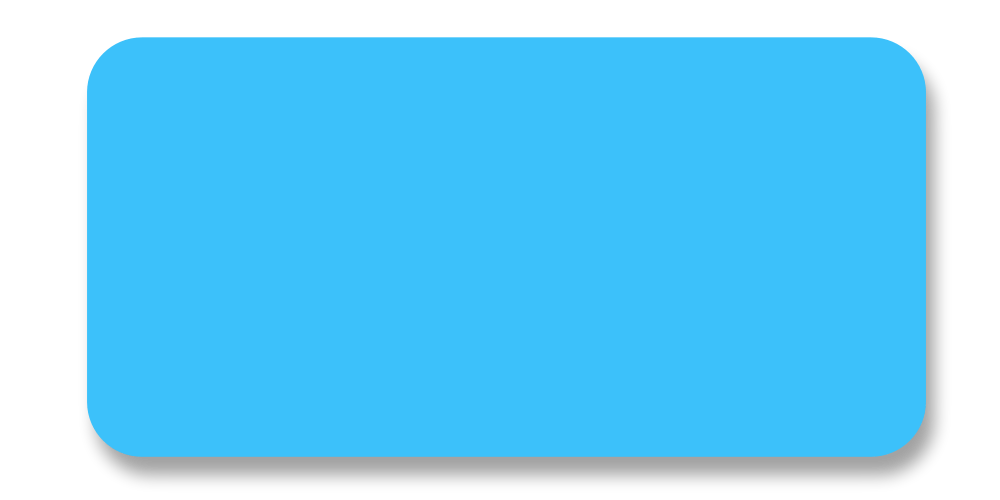 – Рекомендовать введение ЕГЭ по ОБЖ  при приеме на обучение в ОО высшего образования по направлениям подготовки: «Техносферная безопасность», «Пожарная безопасность», «Туризм», «Рекреация и спортивно-оздоровительный туризм».
– Использовать потенциал спасателей высших квалификационных категорий МЧС для преподавательской деятельности по ОБЖи популяризации данной области
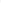 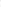 Что отражает Концепция в дополнительном образовании
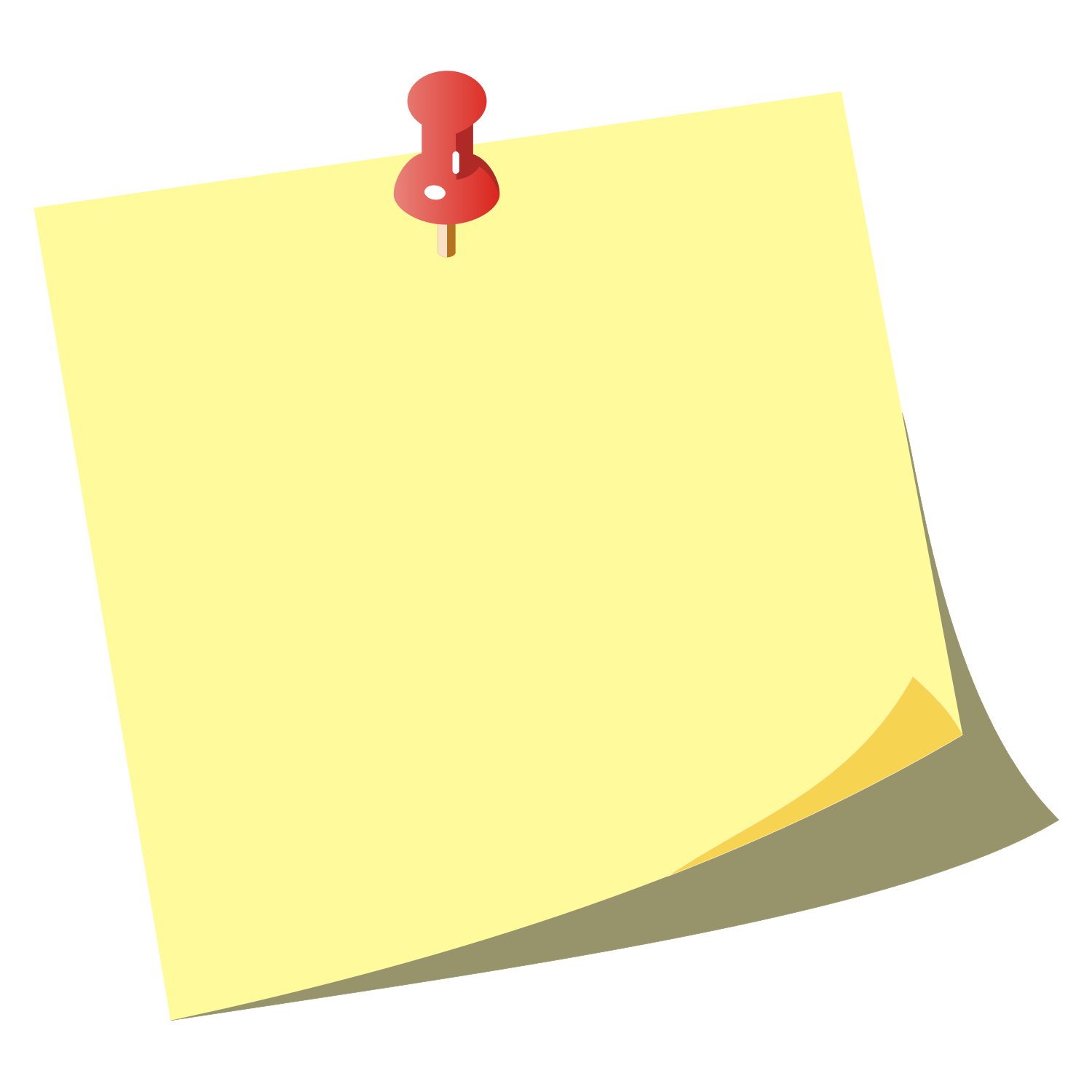 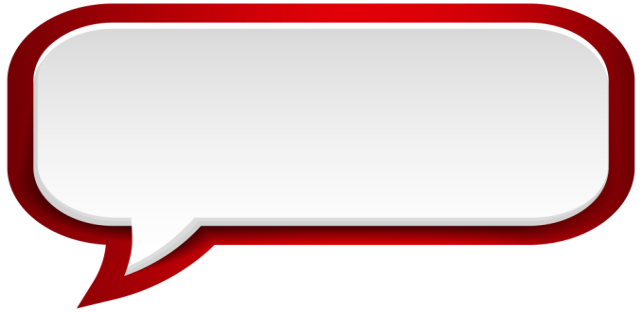 Необходимо обеспечить
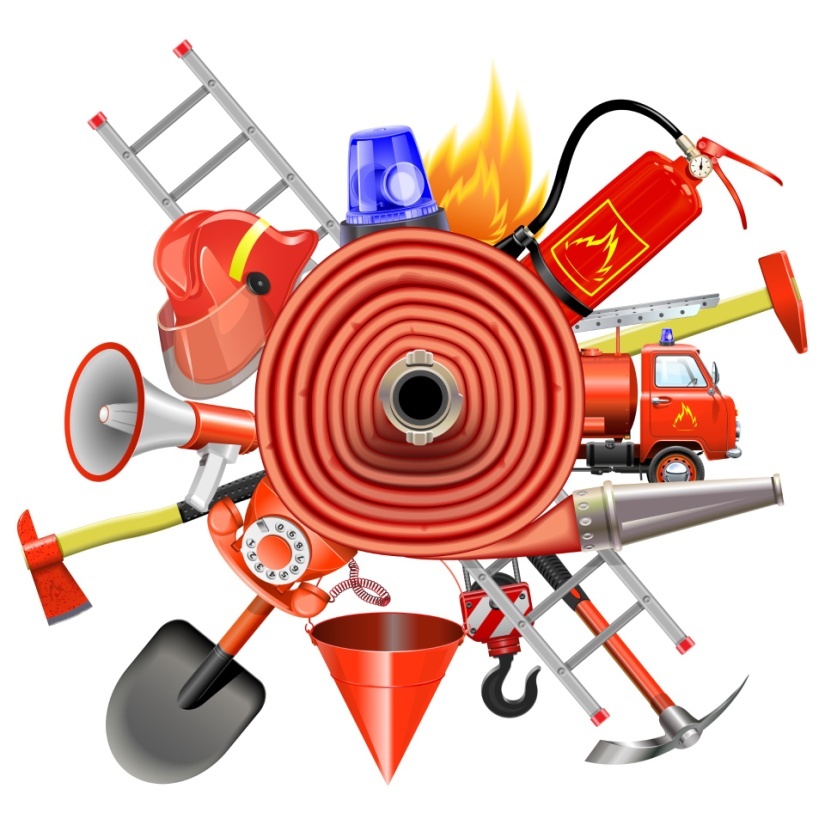 – условия для углубленного освоения программ по ОБЖ;
– согласованность компетенций;
– использование ресурсов в рамках кружков, центров допобразования, общественных движений;
– участие в проектах по ОБЖ в Интернете; 
– стимулирование деятельности школьных «Добровольных дружин юных пожарных», «Отрядов юных инспекторов движения» и др.
Для презентации использованы
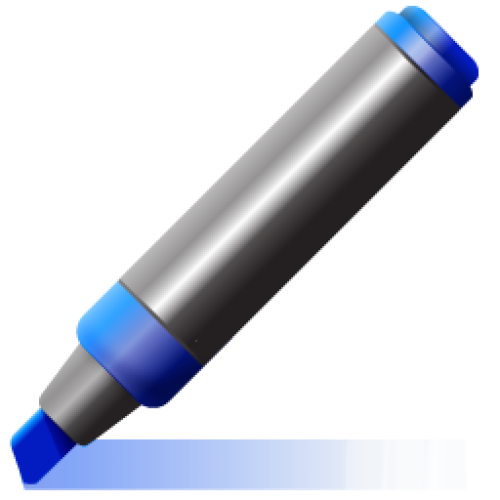 Информация из Концепции преподаванияучебного предмета «ОБЖ» образовательных организациях Российской Федерации, реализующих основные общеобразовательные программы  docs.edu.gov.ru/document/bac5f1cd420a477b847e931322e90762
 
Шаблон с fppt.com
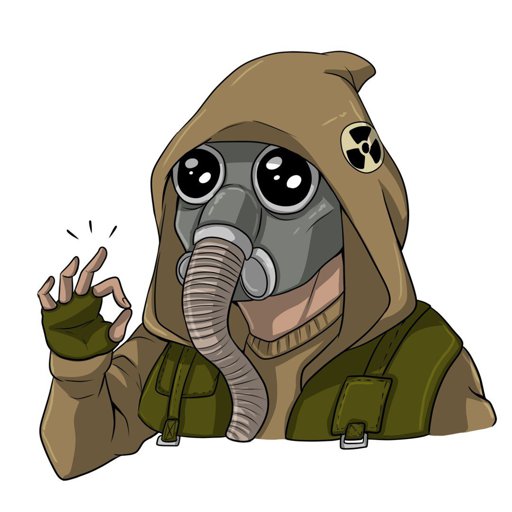 Обеспечение выполнения целей и задач Концепции преподавания ОБЖ в 
МКОУ СОШ № 1 г. Макарьева
1. Выполнен капитальный ремонт кабинета ОБЖ
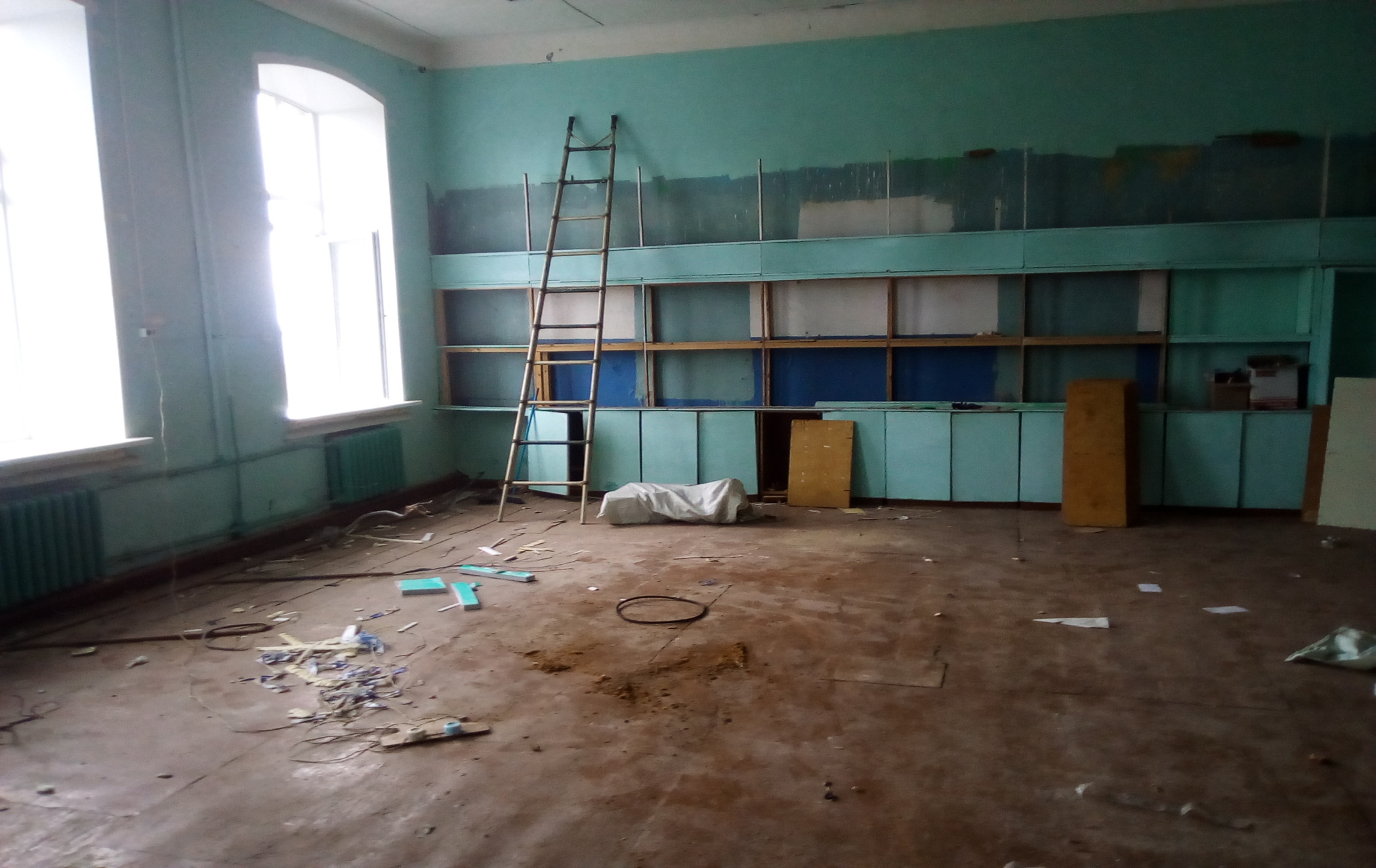 Так было
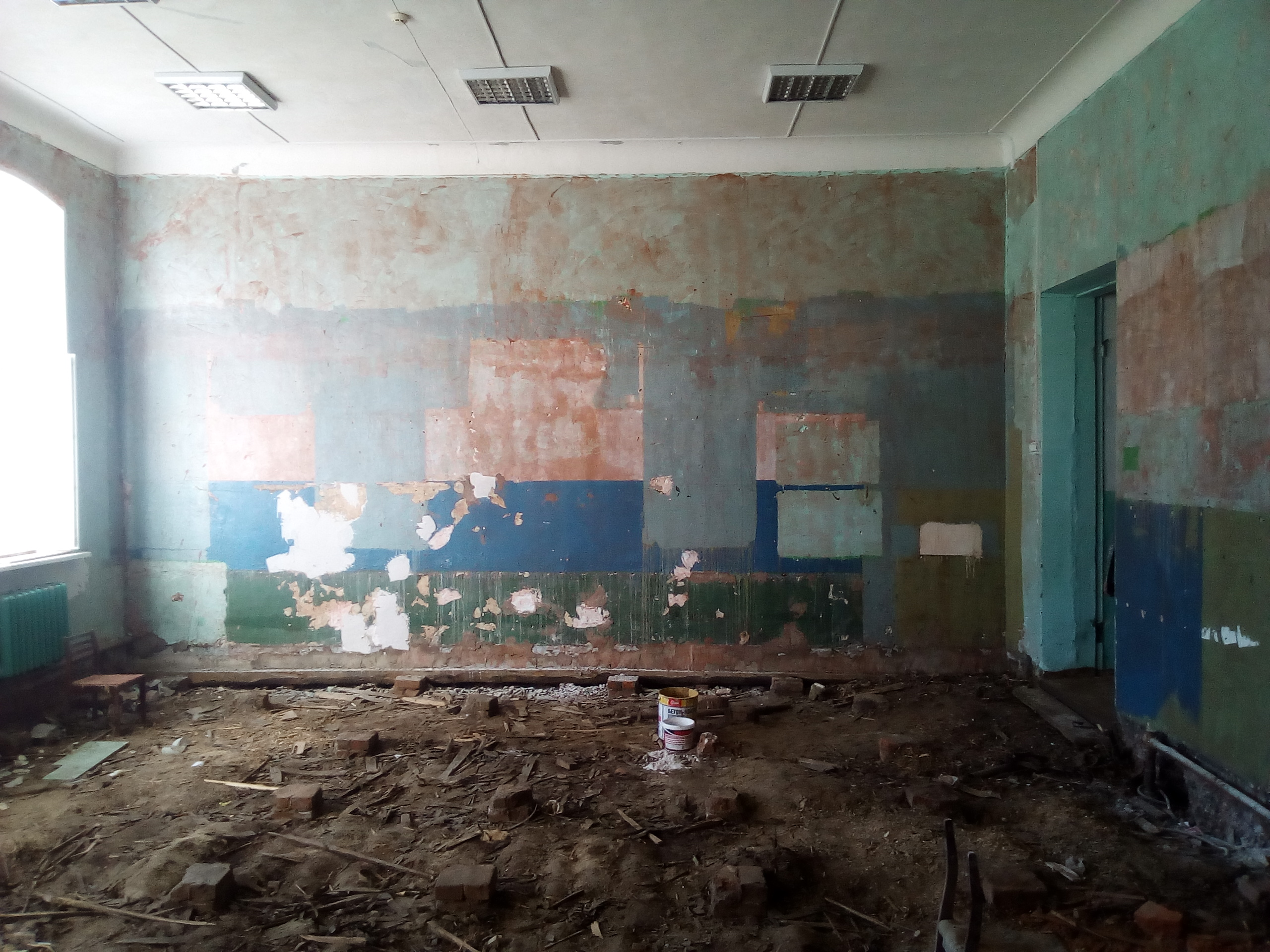 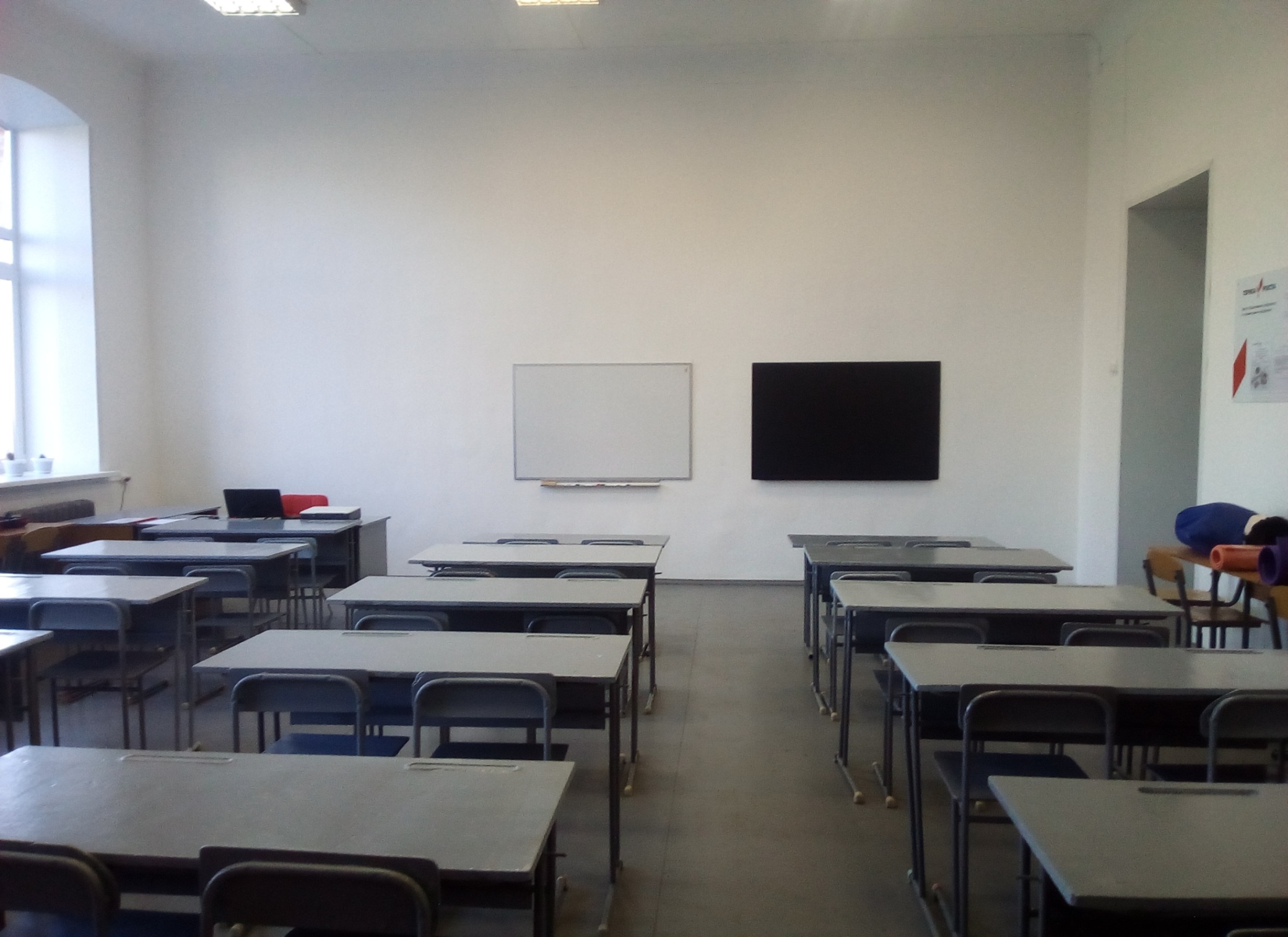 Так стало
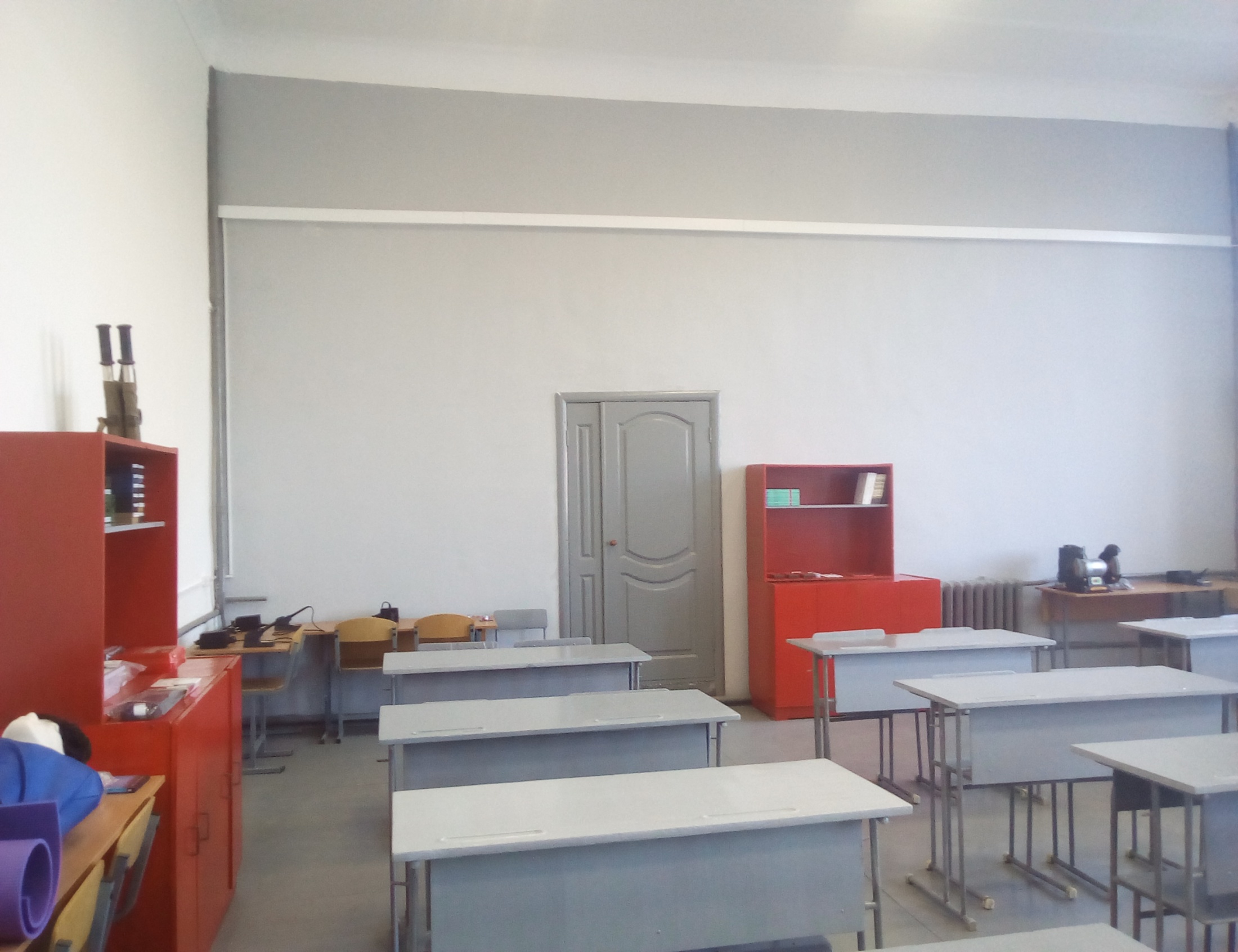 2. Обновлены учебные издания по ОБЖ:
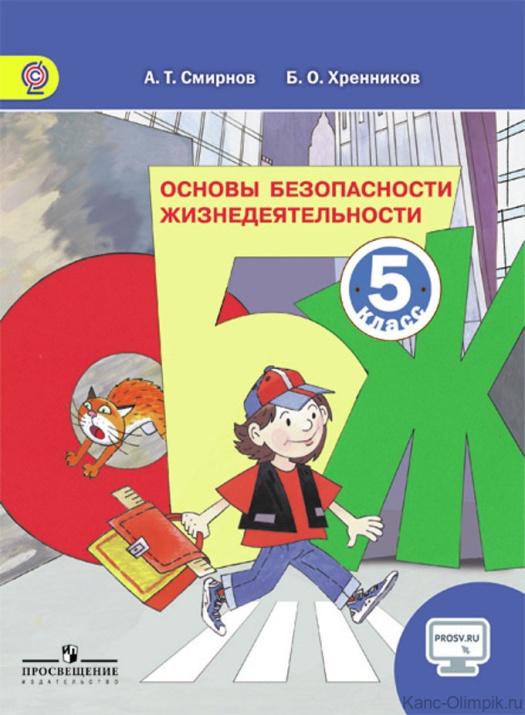 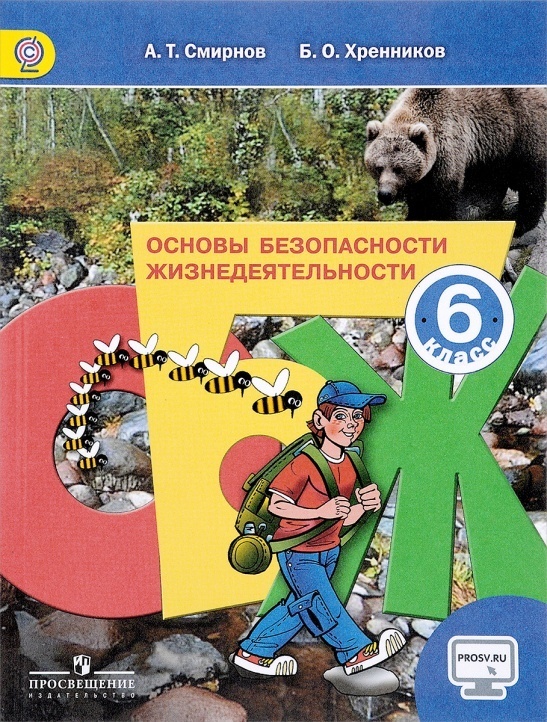 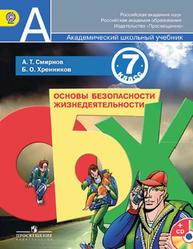 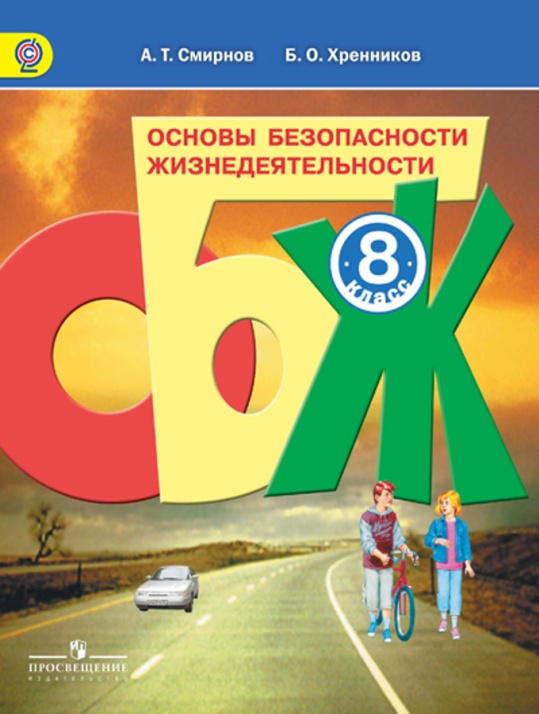 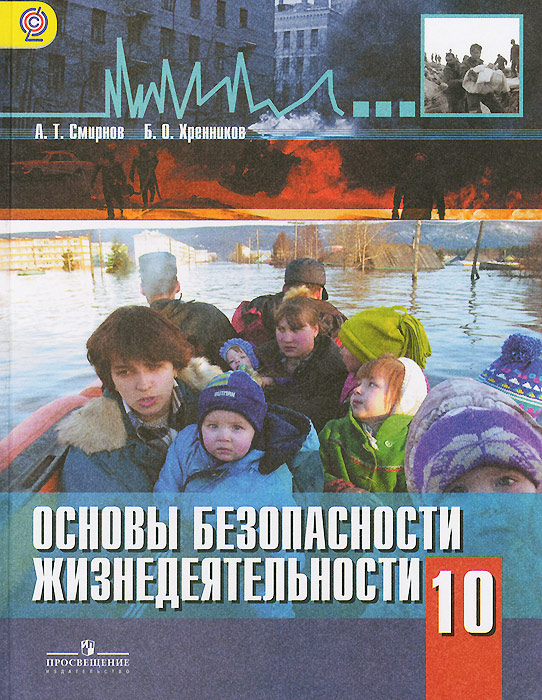 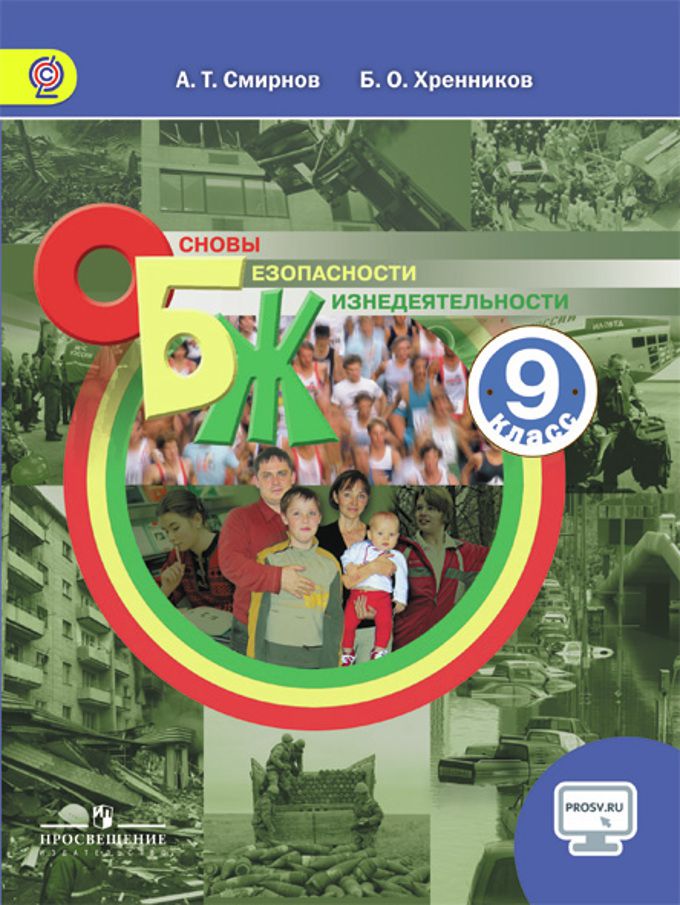 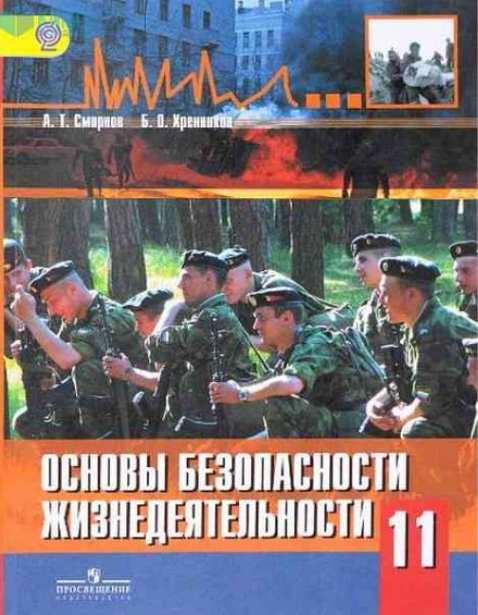 3. Материально- техническое обеспечение кабинета ОБЖ:
Соответствует  Федеральному типовому перечню необходимого оборудования для кабинетов ОБЖ и НВП:
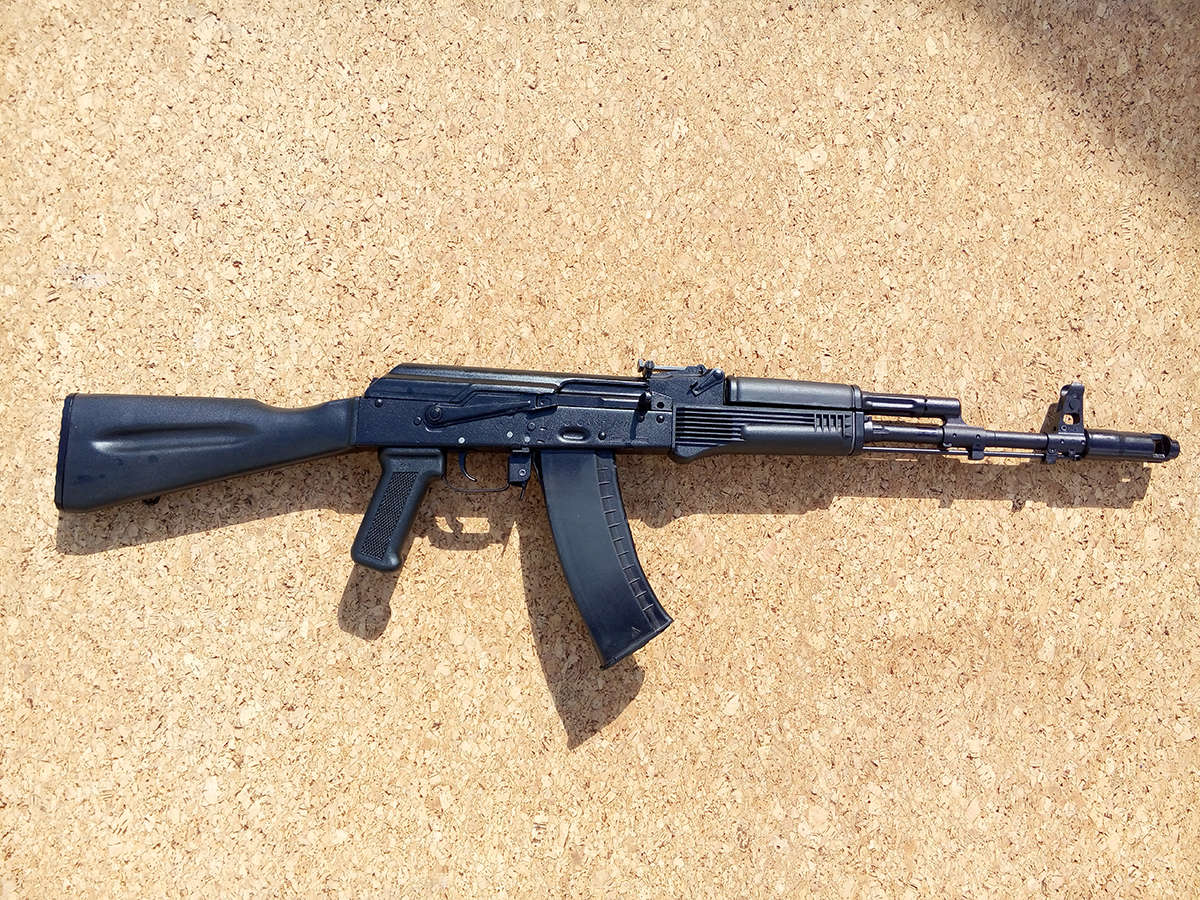 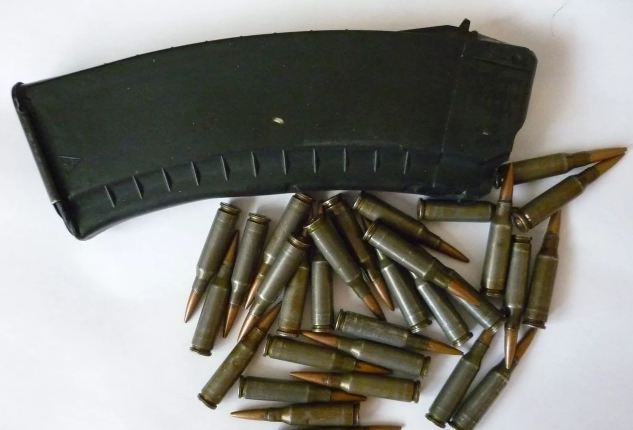 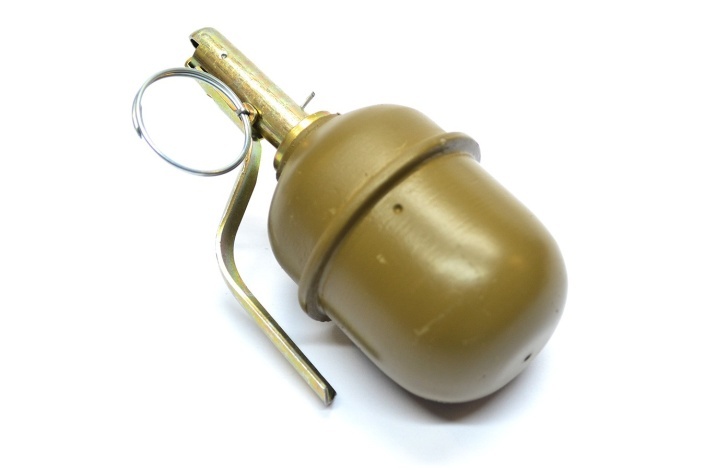 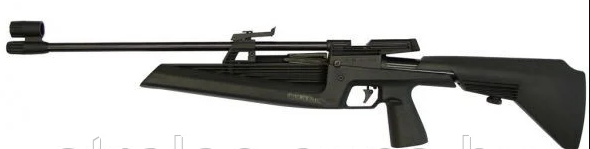 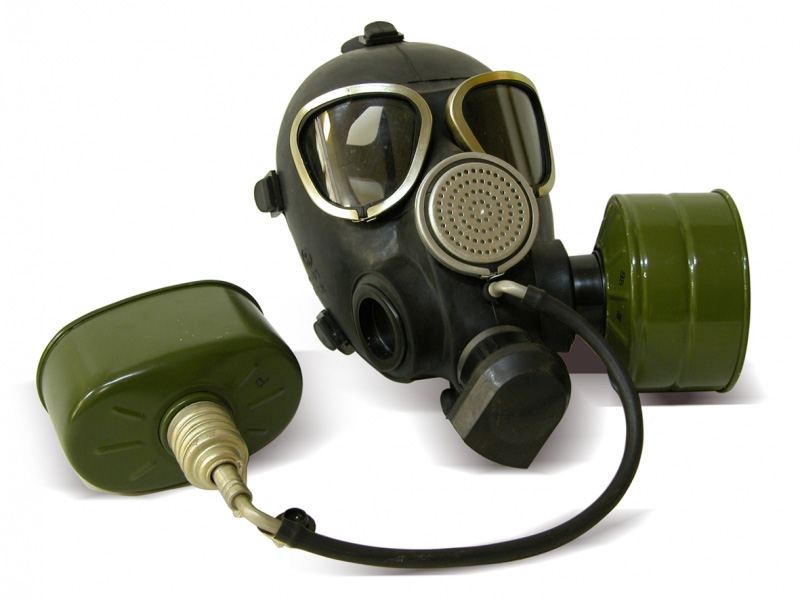 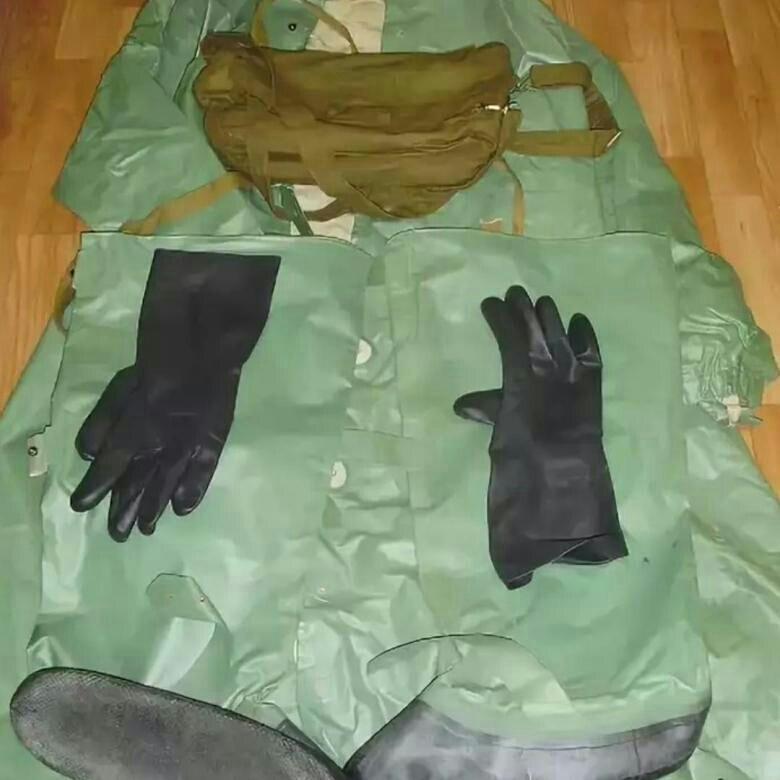 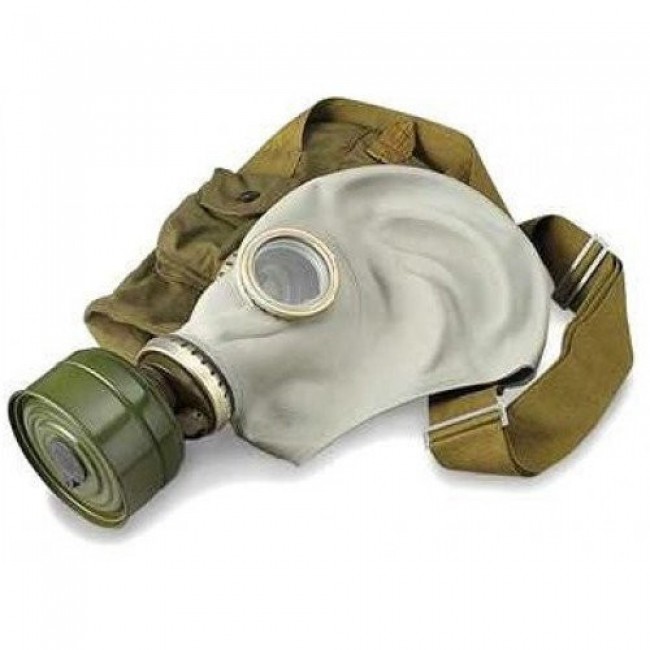 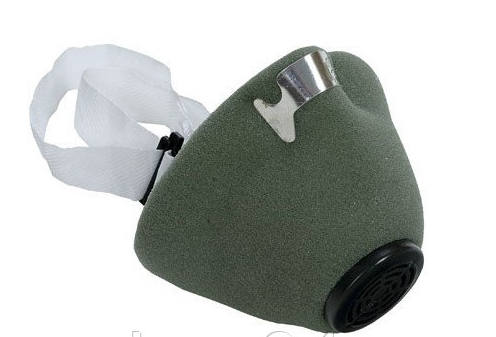 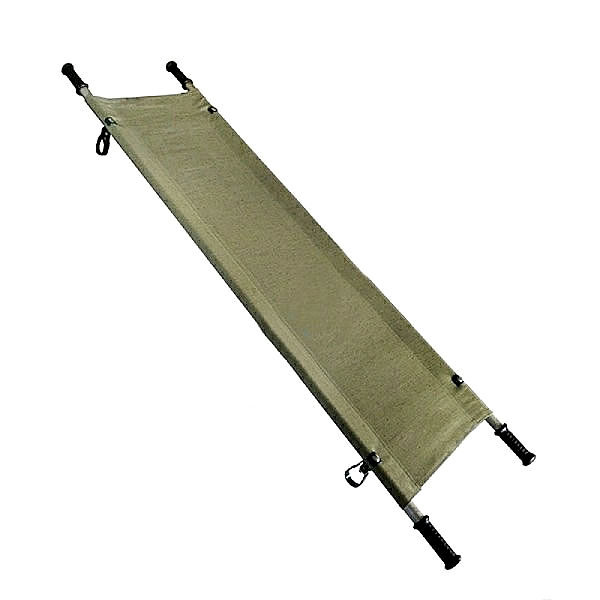 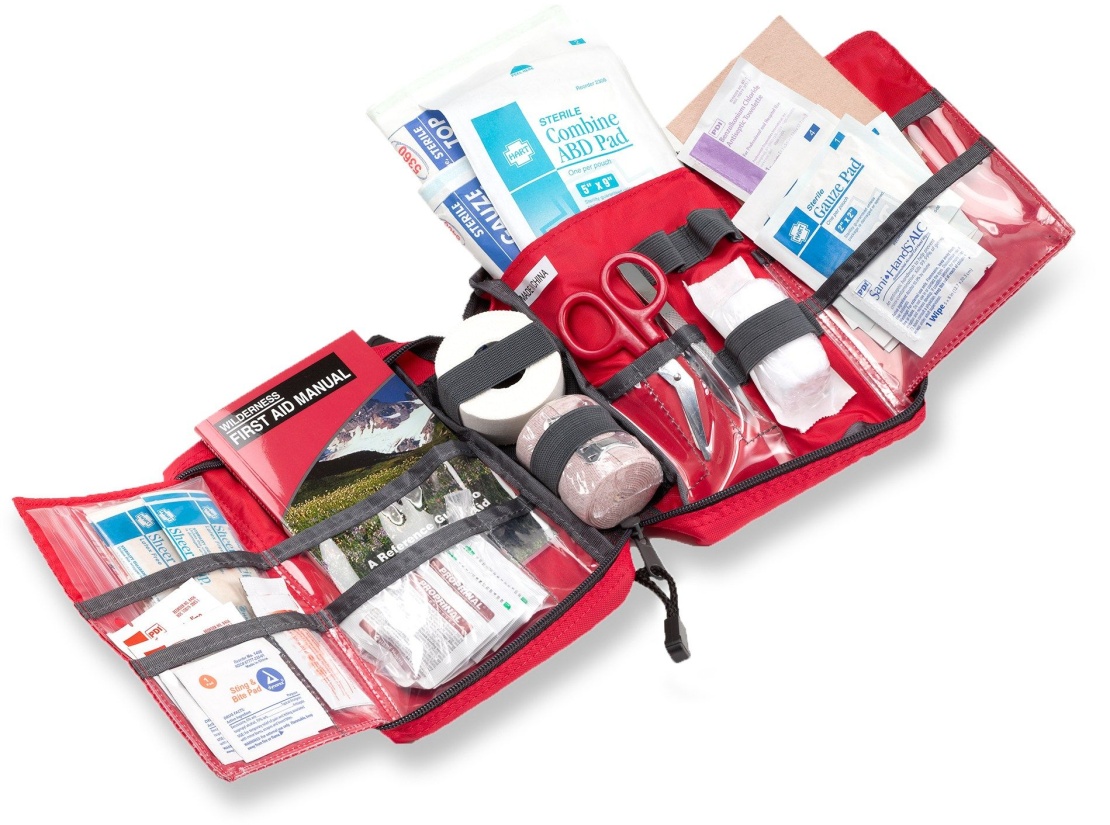 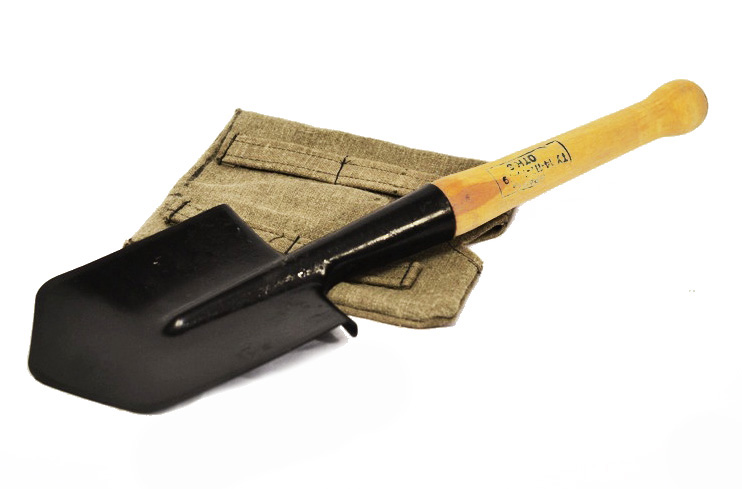 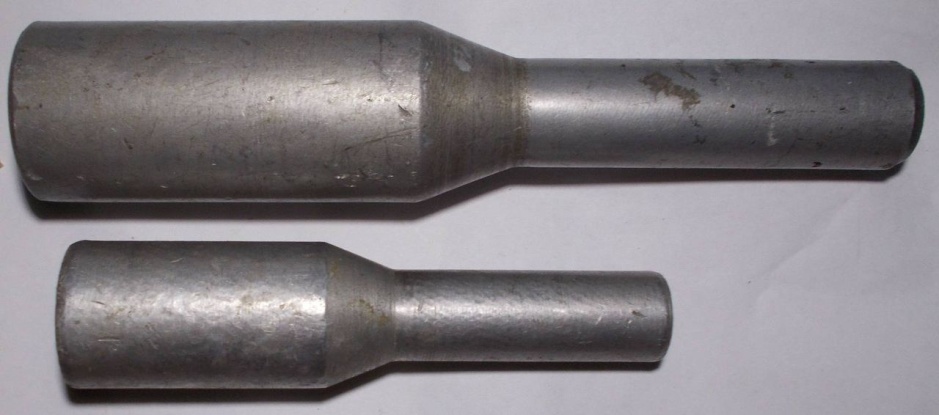 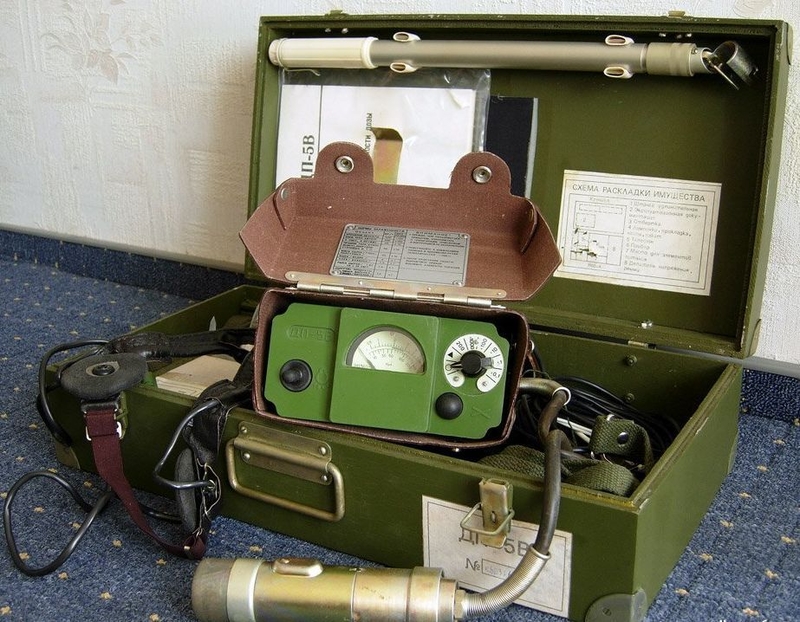 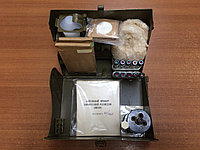 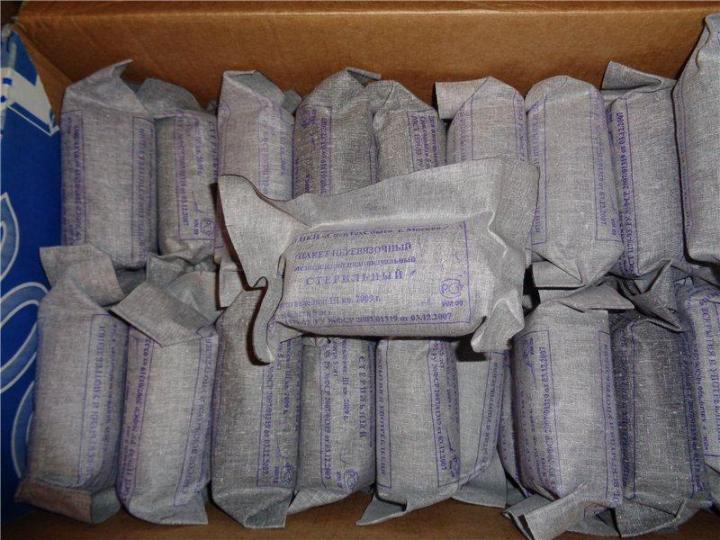 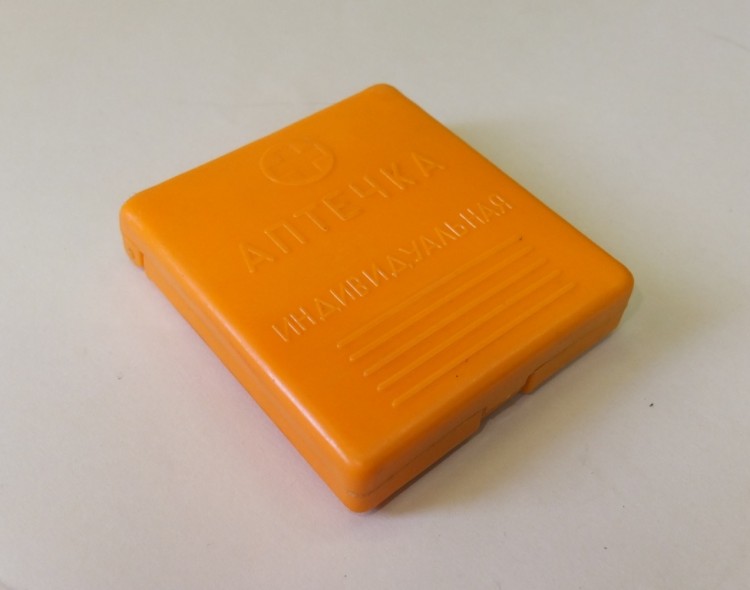 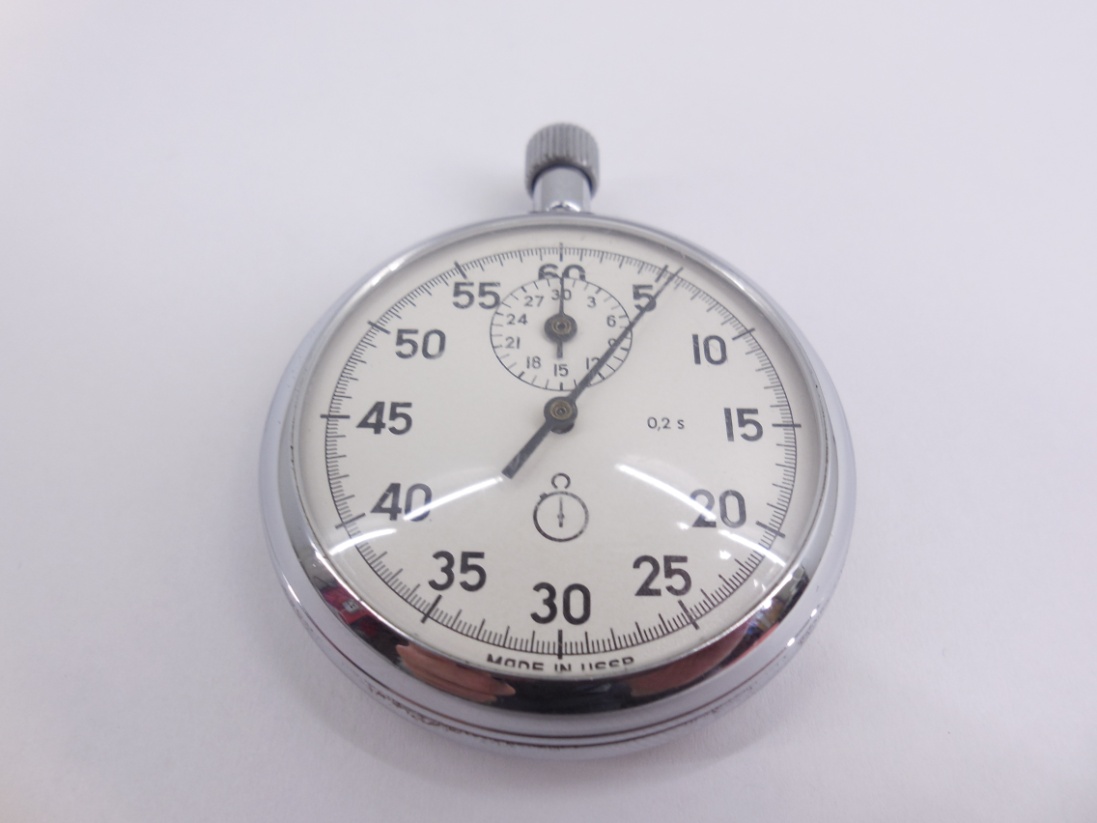 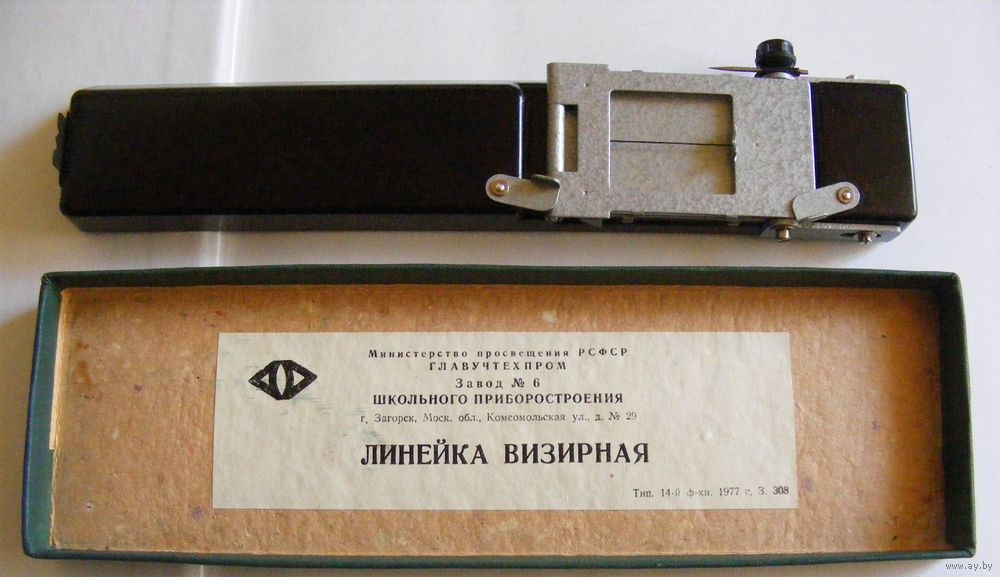 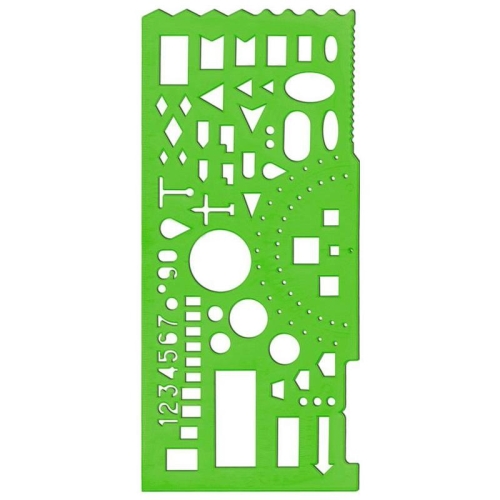 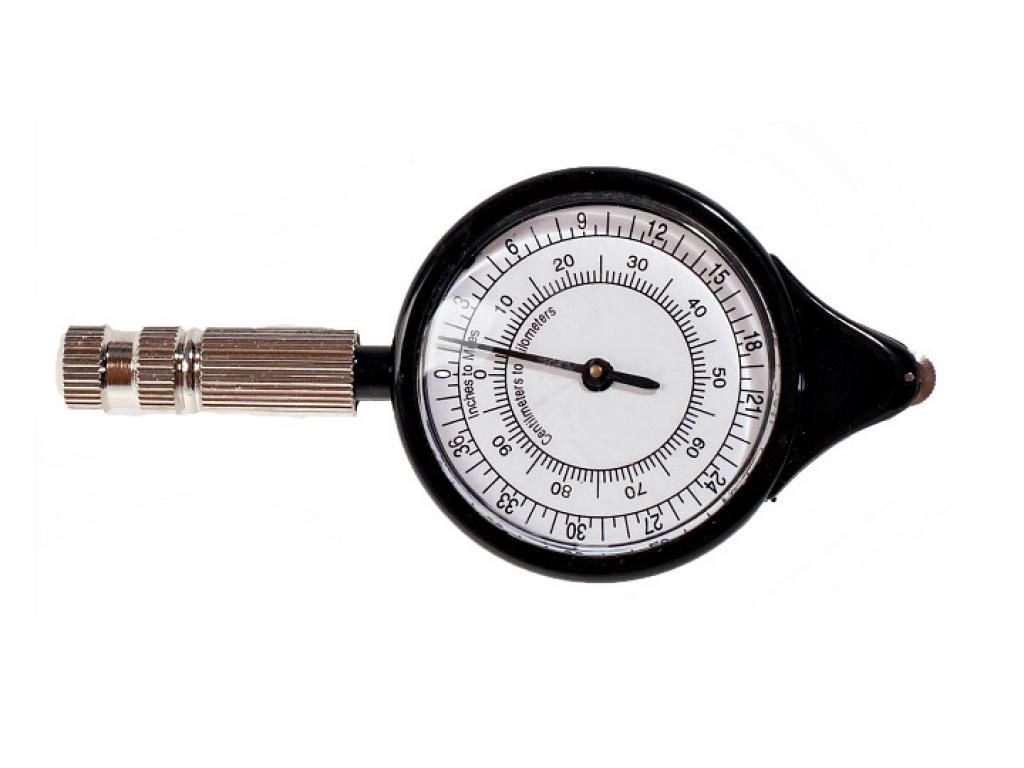 4. Привлекаются сотрудники органов в сфере безопасности (МЧС, МВД, Минздрав и др.)
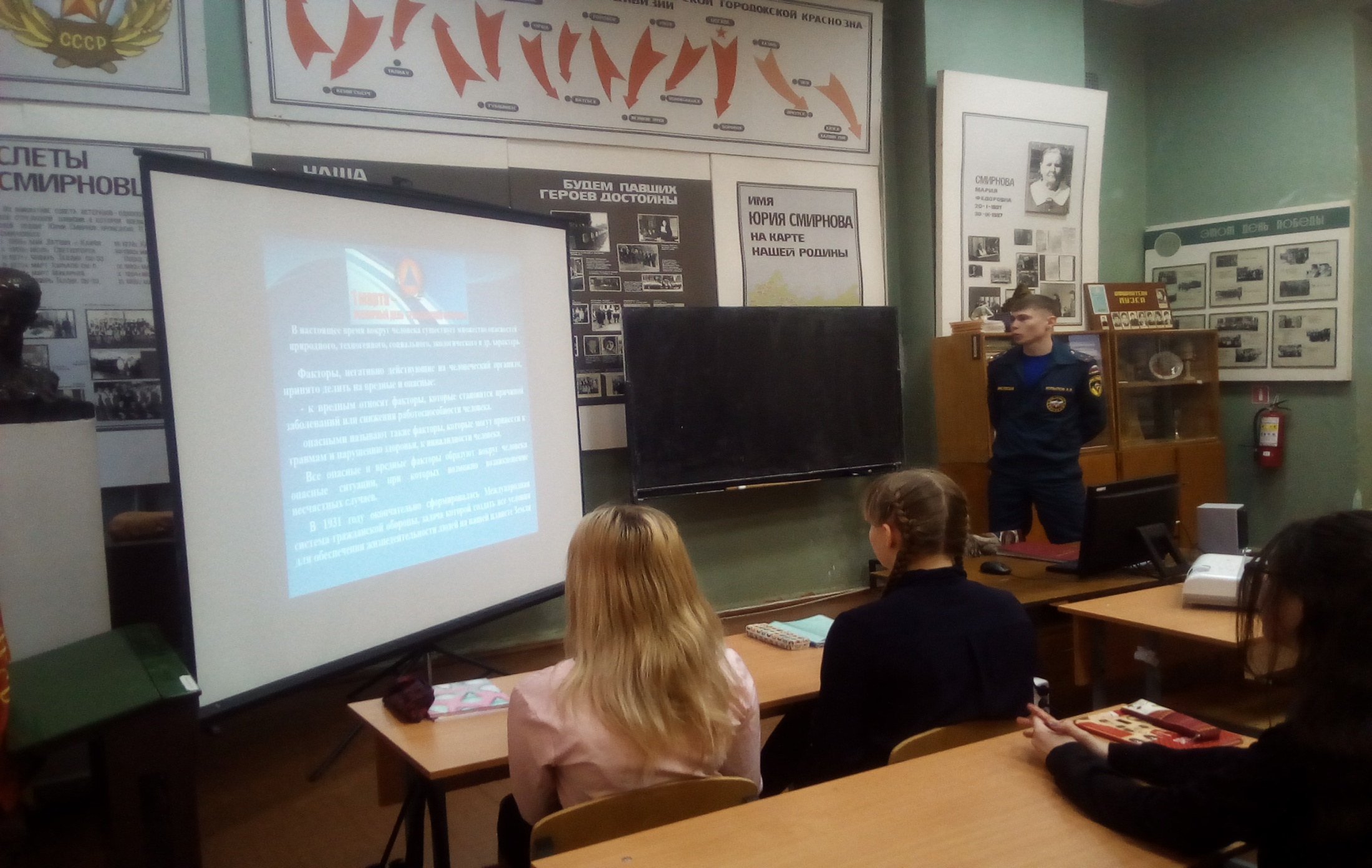 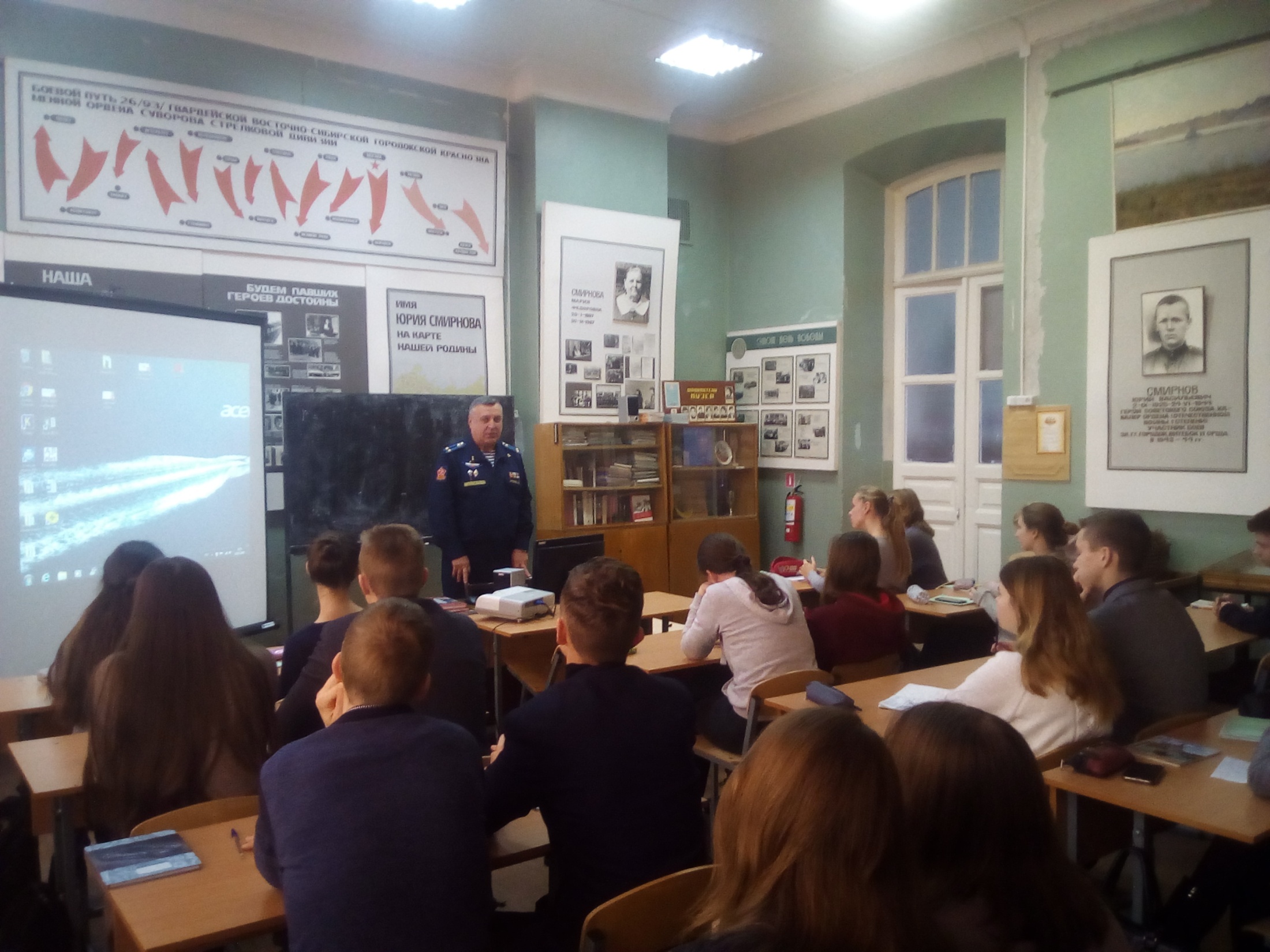 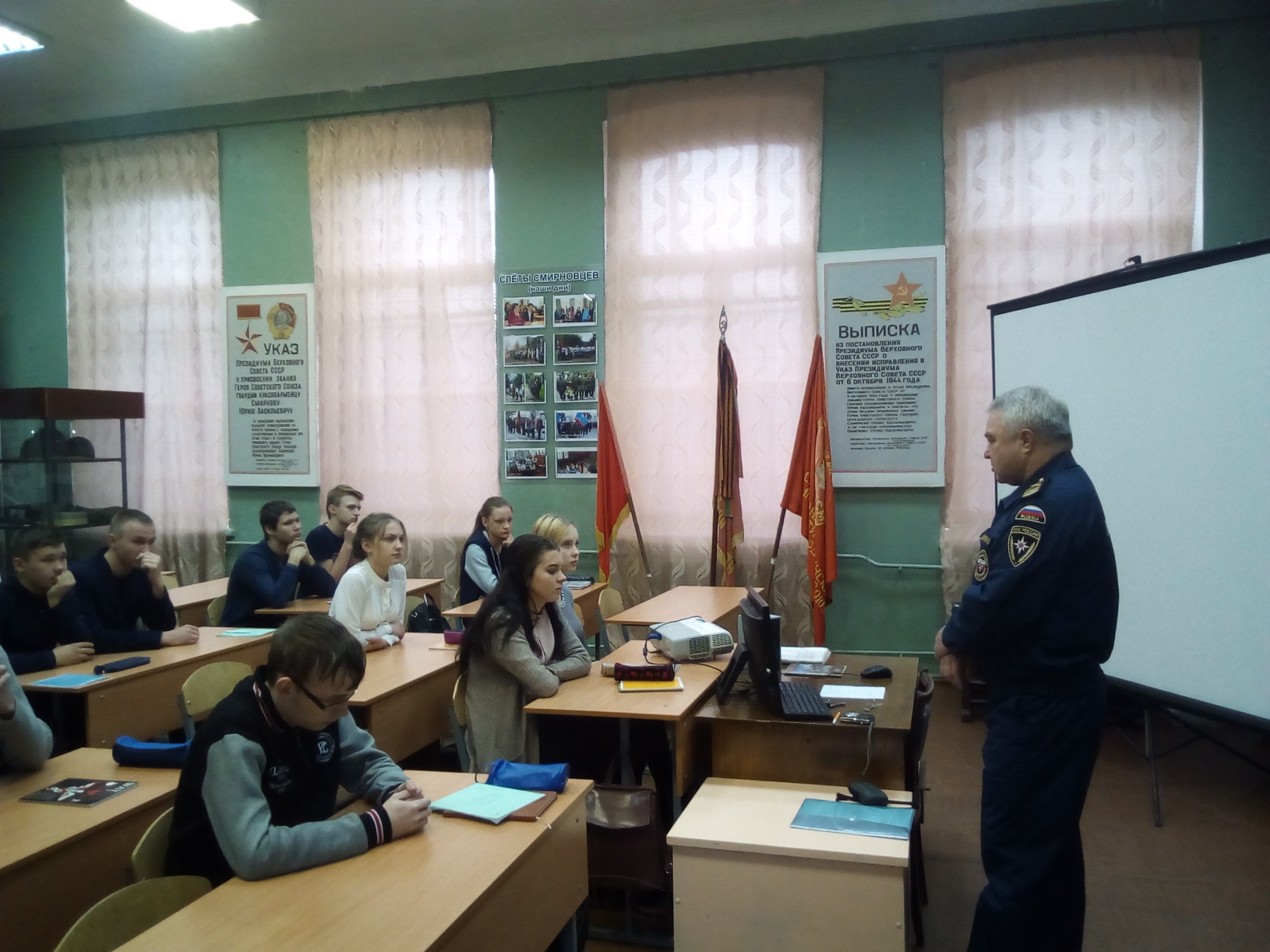 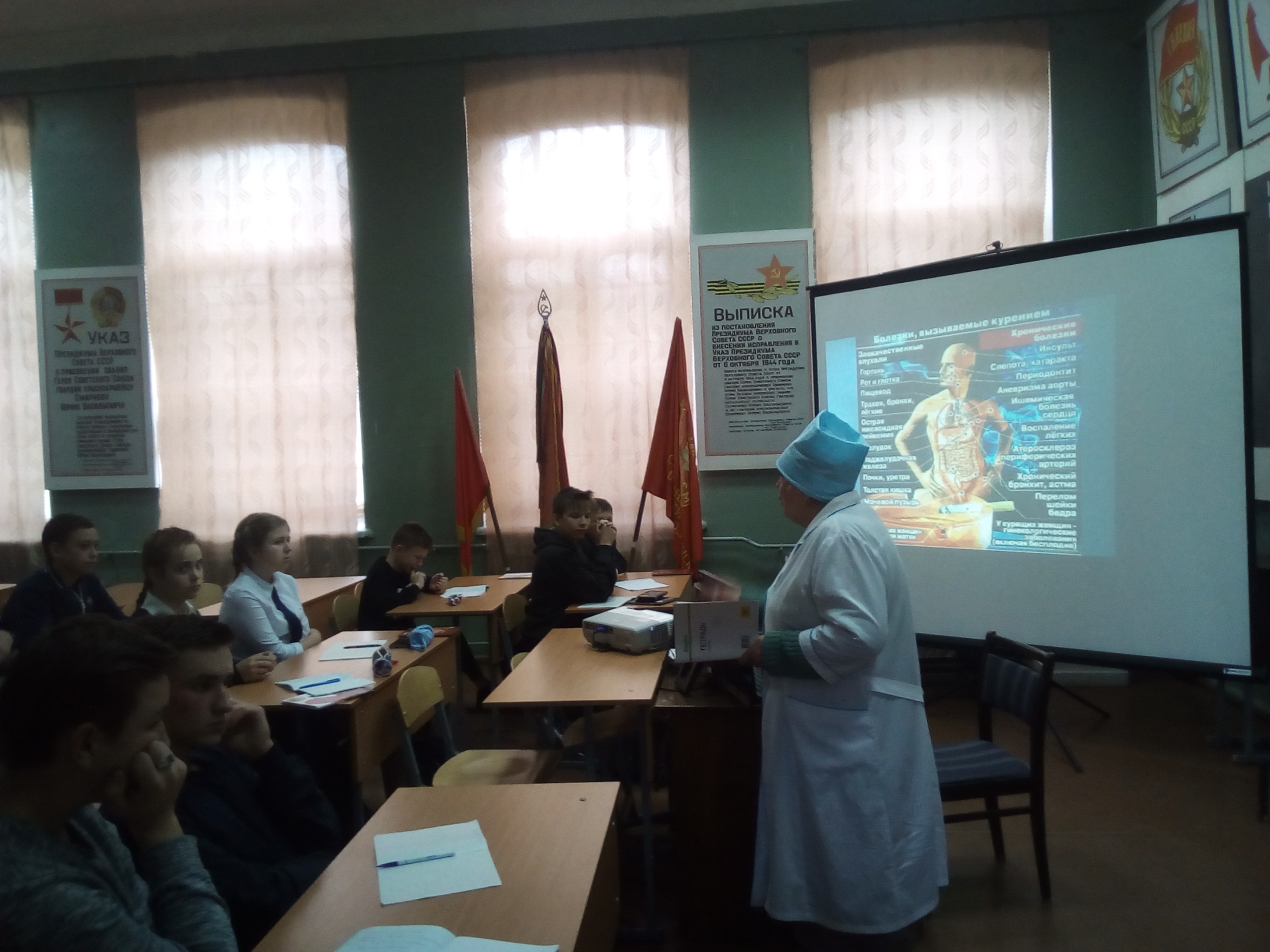 5. Участие в проектах по ОБЖ в Интернете:
6. Оформление тематических уголков:
7. Публичная защита проектов по ОБЖ:
8. Обеспечение условий для углубленного освоения программ по ОБЖ:
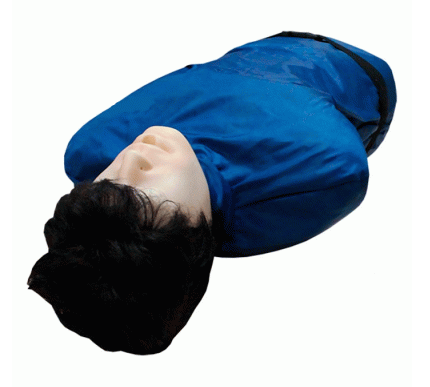 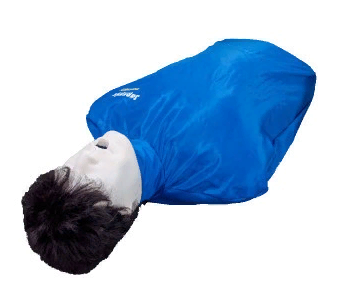 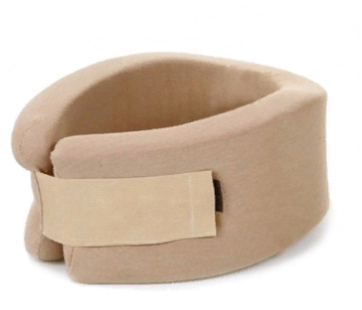